ФЕДЕРАЛЬНАЯ НАЛОГОВАЯ СЛУЖБА
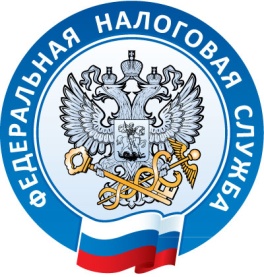 2017
Итоги деятельности ФНС России
Описание общего экономического фона и основных тенденций развития экономики страны
В 2016 году экономика приспосабливалась к новым условиям после двукратного снижения цен на нефть, резкого сокращения объемов экспорта, в том числе на ключевые товары, ограниченного доступа к внешнему финансированию, санкционного давления.
В 2017 году разрозненные точки роста сформировались в устойчивую тенденцию и демонстрируют весьма хороший рост.
В результате по итогам года ВВП  вырос на 1,2 п.п., перейдя на траекторию роста  после снижения на протяжении последних двух лет.
%
2
Состояние и основные тенденции развития реального сектора экономики
Производственная активность
С 2016 года в производственном секторе России наблюдаются признаки стабилизации и укрепляется тенденция положительных ожиданий. 
Промышленное производство в 2017 году выросло на 1,0%.
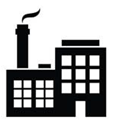 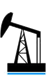 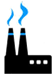 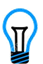 Обеспечение электроэнергией, газом, паром, кондиционирование воздуха
Обрабатывающие 
производства
Добывающие 
производства

+2,0%
+0,2%
+0,1%


Финансовые результаты деятельности организаций
За 11 месяцев 2017 года сальдированный финансовый результат организаций в действующих ценах составил         +9 414,6 млрд. рублей и снизился на 4,0% (33,6 тыс. организаций получили прибыль в размере 10 923,8 млрд. рублей, 13,2 тыс. организаций имели убыток на сумму 1 509,2 млрд. рублей).
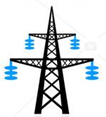 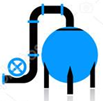 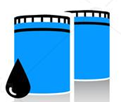 Обеспечение электроэнергией, газом, паром, кондиционирование воздуха
Обрабатывающие 
производства
Добывающие 
производства



+18,2%
-0,4%
+0,6%
3
Ключевые направления развития внутреннего рынка
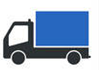 Объем грузооборота ж/д транспорта увеличился на 6,4% 
Специфика транспортной отрасли такова, что она целиком 
зависит от финансово-экономических  показателей 
хозяйственной деятельности субъектов реального
сектора экономики и платежеспособности населения.

Грузооборот транспорта
+ 5,4%
в т.ч.
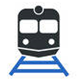 Грузооборот железнодорожного
 транспорта

+ 6,4%
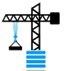 
- 1,4%
Строительство
Сохраняется положительная динамика инвестиций в годовом выражении. 
Импорт инвестиционных товаров из стран дальнего зарубежья продолжает уверенно расти (+28,1%).
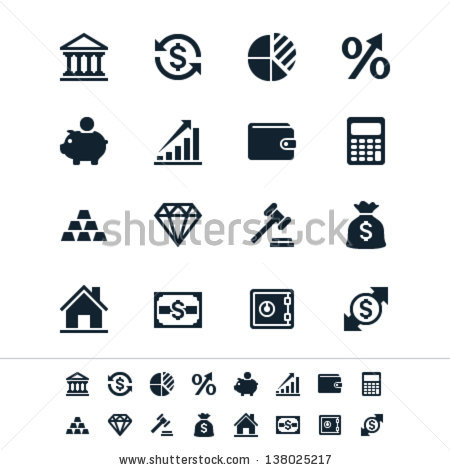 Инвестиции в 
основной капитал
(январь-сентябрь)

+ 4,2%
В 2015-2016 гг. снижение розничной торговли находилось в диапазоне от «минус» 10 до «минус» 5%.  В 2017 году, начиная с апреля, отмечается уверенная тенденция роста. Динамика ВВП тесно связана с этим видом экономической деятельности. Торговый оборот – важнейший показатель. Его доля в структуре ВДС в 2017 году составила 14,4%.
+ 1,2%
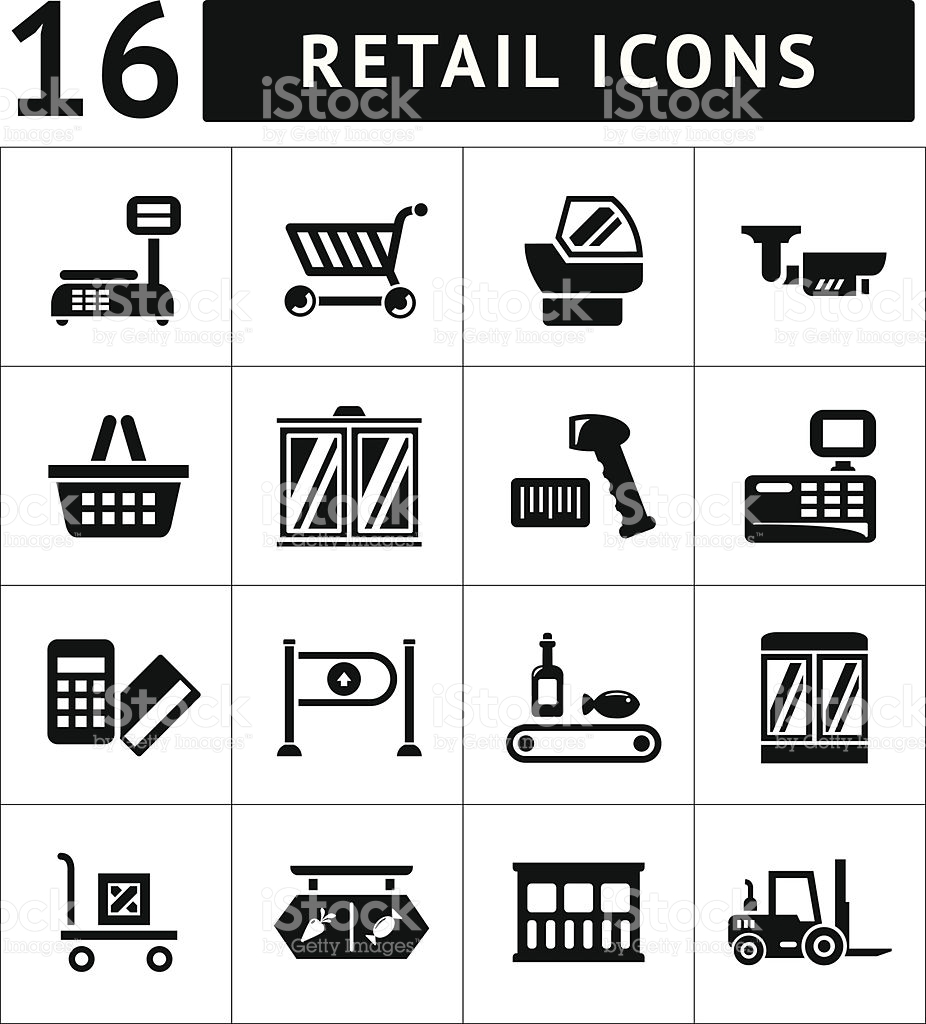 
Розничная торговля
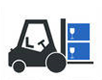 + 5,9%

Оптовая торговля
4
Уровень жизни населения
В 2017 году отмечается рекордно низкий уровень инфляции за последние 5 лет. 
В 2017 году она выросла всего на 3,7%, за 2016 год - на 7,1%.
номинальная
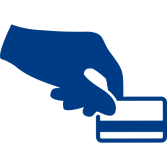 + 7,2%
Несмотря на замедление темпов номинальной заработной платы (со 107,9% в 2016 году до 107,2% в 2017 году),  в реальном выражении заработная плата ускорила рост (со 100,8% до 103,5%).
Среднемесячная начисленная заработная плата

реальная
+ 3,5 п.п.

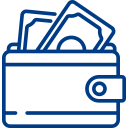 - 1,7%
Тенденция снижения реальных располагаемых денежных доходов населения сохраняется на протяжении последних 4 лет. Вместе с тем, в IV квартале 2017 года относительно III квартала 2017 года  они увеличились на 16,8%.
Реальные располагаемые 
денежные доходы населения

5
Государственные финансы
Формирование федерального бюджета 
по основным администраторам доходов
Формирование консолидированного 
бюджета Российской Федерации 
по основным администраторам доходов
Формирование консолидированного бюджета Российской Федерации и бюджетов государственных внебюджетных фондов по основным администраторам доходов
15 089
млрд. руб.
30 640
млрд. руб.
ФНС России -  9 162,0 млрд. рублей
ФНС России -  17 343,4 млрд. рублей
ФНС России -  23 143,3 млрд. рублей
ФТС России -  4 575,7 млрд. рублей
ФТС России -  4 752,2 млрд. рублей
ФТС России -  4 752,2 млрд. рублей
Другие администраторы доходов -  
1 351,3 млрд. рублей
Росимущество -  270,4 млрд. рублей
Минфин России -  91,5 млрд. рублей
ГВБФ -  801,0 млрд. рублей
(без СВ, администрируемых ФНС России)
Другие администраторы доходов -  
3 389,6 млрд. рублей
Другие администраторы доходов -  
1 943,6 млрд. рублей
6
Поступление администрируемых ФНС России доходов в консолидированный бюджет Российской Федерации(нарастающим итогом)
млрд. рублей
+19,8%
Рост поступлений является следствием кумулятивного эффекта от роста экономики, законодательных инициатив и налогового администрирования.
Почти 60% прироста поступлений обеспечены ненефтегазовыми доходами.
По оценке Службы, 24% указанного прироста поступлений, или +394 млрд рублей - получены за счет повышения эффективности налогового администрирования.
+41,0%
+15,5%
+7,7%
+18,8%
+11,9%
+17,6%
4 130
3 290
3 251
3 070
1 521
1 250
Имущественные
 налоги
Налог на прибыль
Акцизы
7
НДФЛ
НДПИ
НДС
Поступление администрируемых ФНС России доходов в федеральный бюджети консолидированные бюджеты субъектов Российской Федерации(нарастающим итогом)
9 162
+32,2%
ФБ
млрд. рублей
+8,3%
КБС
Превышение темпов роста поступлений в федеральный бюджет относительно консолидированных бюджетов субъектов РФ обусловлено законодательным фактором. С 2017 года изменены нормативы распределения по уровням бюджета налога на прибыль  и акцизов в пользу федерального бюджета.
Кроме того,  федеральный бюджет формируют налоги с более высокими темпами роста поступлений, такие как НДПИ, НДС и др.
Консолидированные бюджеты субъектов РФ
Федеральный бюджет
млрд. рублей
млрд. рублей
4 061
3 251
+7,7%
+41,8%
НДФЛ
НДПИ
3 070
2 528
+ 15,5%
+10,9%
Налог на прибыль
НДС
910
1 250
Акцизы
Имущественные налоги
+ 43,9%
+11,9%
762
+ 55,3%
Налог на прибыль
-7,6%
8
Акцизы
612
Налог на прибыль организаций
Рост поступлений налога на прибыль в 2017 году на 520 млрд рублей обеспечен за счет:
- экономических факторов, включая изменение прибыли прибыльных организаций и временной фактор + 41 млрд рублей, в том числе:
прибыль прибыльных -  27 млрд рублей;
временные факторы – 14  млрд рублей.
законодательного фактора + 452 млрд рублей, в том числе:
введение ограничений на списание убытков прошлых периодов – 449 млрд. рублей;
налогообложение прибыли контролируемых иностранных компаний – 3 млрд. рублей.
- налогового администрирования + 27 млрд рублей.
млрд. рублей
КБ РФ
ФБ
КБС РФ
+18,8%
Исполнение параметров федерального бюджета 
на 2017 год по налогу на прибыль организаций
762
+55,3%
+ 5,2%
725
ФАКТИЧЕСКИЕ ПОСТУПЛЕНИЯ
+10,9%
ДЕЙСТВУЮЩИЙ БЮДЖЕТ
ДЕЙСТВУЮЩИЙ БЮДЖЕТ
9
Налог на добавленную стоимость
Рост поступлений на 413 млрд рублей обеспечен за счет:
- экономических факторов, включая инфляционный фактор и рост ВВП - 138 млрд рублей, в том числе:
инфляция - 98 млрд рублей; 
рост ВВП - 40 млрд рублей (рост ВВП на 1,5%); 
структурного и временнóго факторов – 54 млрд рублей. 
Остальной прирост обеспечен за счет налогового администрирования + 221 млрд рублей.
млрд. рублей
Поступление НДС
Возмещение НДС
Исполнение параметров федерального бюджета на 2017 год по налогу на добавленную стоимость на товары (работы, услуги), реализуемые на территории Российской Федерации
+15,5%
3070
+ 0,6%
ФАКТИЧЕСКИЕ ПОСТУПЛЕНИЯ
3051
+8,5%
ДЕЙСТВУЮЩИЙ БЮДЖЕТ
ДЕЙСТВУЮЩИЙ БЮДЖЕТ
10
Акцизы
млрд. рублей
КБ РФ
Рост поступлений акцизов на 227 млрд рублей обеспечен в том числе за счет:
- индексации ставок - дополнительно поступило 200 млрд рублей: на табак – 106 млрд рублей, на нефтепродукты – 82 млрд рублей, на алкогольную продукцию – 7 млрд рублей, на вина – 5 млрд. рублей;
- изменения экономических факторов – дополнительно поступило 10 млрд. рублей (за счет изменения цен и объемов реализации отдельных видов подакцизной продукции, а также временного фактора);
- налогового администрирования – дополнительно поступило 19 млрд рублей за счет роста объемов реализации алкогольной продукции на 11%, что обусловлено преимущественно волновым эффектом от совместных мероприятий по легализации алкогольной отрасли, проведенных в 2016 году.
ФБ
КБС РФ
Исполнение параметров федерального бюджета на 2017 год по акцизам  по подакцизным товарам (продукции), производимым на территории Российской Федерации
+17,6%
млрд. рублей
910
+43,9%
+0,8%
ФАКТИЧЕСКИЕ ПОСТУПЛЕНИЯ
902
-7,6%
ДЕЙСТВУЮЩИЙ БЮДЖЕТ
ДЕЙСТВУЮЩИЙ БЮДЖЕТ
11
Налог на добычу полезных ископаемых
НДПИ поступило 4,1 трлн рублей, что на 1,2 трлн рублей, или в 1,4 раза больше 2016 года. 
Рост поступлений НДПИ обусловлен в основном увеличением поступлений по НДПИ на добычу нефти в результате:
   - роста цены на нефть марки «Urals» в декабре 2016 года – ноябре 2017 года на 29,1% (с 40,3 до 52,1 долл./за барр.) при снижении курса доллара США на 13,4% (с 67,7 до 58,6 рублей за долл. США) [дополнительно поступило порядка 667 млрд. рублей, или + 28,5%];
   - увеличения основной налоговой ставки на добычу нефти в 2017 году на 7,2% (с 857 до 919 рублей за тонну добытой нефти) и дополнительного увеличения налоговой ставки на 306 рублей за тонну добытой нефти [дополнительно поступило порядка 400 млрд. рублей, или + 17,1%].
По налогу на добычу газа горючего природного также наблюдается рост, обусловленный увеличением расчётной налоговой ставки в 2017 году в среднем на 45,7% (с 0,2051 до 0,2695 в январе-сентябре 2017 года и с 0,2051 до 0,3411 в октябре-декабре 2017 года) в результате внесения изменений в порядок определения единицы условного топлива (Еут) в отношении организаций, являющихся собственниками ЕСГ при расчёте НДПИ на газ [дополнительно поступило порядка 128 млрд. рублей, или + 34,7%], а также увеличением объёмов добычи газа. По данным Росстата в декабре 2016 года – ноябре 2017 года объём добычи газа составил 606,6 млрд. куб. м. и вырос на 9,8% по отношению к аналогичному периоду 2016 года [дополнительно поступило порядка 36 млрд. рублей, или + 9,8%].
млрд. рублей
КБ РФ
+ 41,0%
нефть в ФБ
Исполнение параметров федерального бюджета на 2017 год по налогу на добычу полезных ископаемых
+ 43,1%
4 061
газа горючего природного в ФБ
млрд. рублей
+3,7%
+ 48,1%
ФАКТИЧЕСКИЕ ПОСТУПЛЕНИЯ
3 918
газового конденсата в ФБ
+ 3,6%
ДЕЙСТВУЮЩИЙ БЮДЖЕТ
12
Имущественные налоги
Рост поступлений налога на имущество физических лиц обусловлен следующими основными факторами: 
- переход с 2016 г. в 21 субъекте РФ на порядок исчисления налога исходя из кадастровой стоимости с вовлечением в налоговый оборот новых объектов, по которым ранее не была определена налоговая база. Совокупный прирост поступлений по налогу в этих регионах на 01.01.2018 составил 5,2 % по сравнению с 2016 г.;
- применение в 28 регионах коэффициента 0,4 (в 2015 году – 0,2) ко второму налоговому периоду использования в качестве налоговой базы кадастровой стоимости (в соответствии со ст. 408 НК РФ). Прирост налога в этих регионах составил 72,7 % к 2016 г.;
- изменение установленного Минэкономразвития России коэффициента-дефлятора для применения инвентаризационной стоимости в качестве налоговой базы (1,329 вместо 1,147 за 2015 год);
- вступление в силу с 2016 г. НПА об утверждении результатов новых туров государственной кадастровой оценки недвижимого имущества;
- рост на 2 % количества налогоплательщиков и изменение элементов налогообложения (налоговых ставок и (или) льгот) решениями муниципальных органов.
На рост поступлений налога на имущество организаций по большинству субъектов РФ оказали влияние следующие основные факторы: 
 - применение в 61 субъекте РФ особенностей налогообложения имущества исходя из кадастровой стоимости объектов недвижимости в соответствии со ст. 3782 НК РФ, а также ввод в эксплуатацию новых объектов налогообложения. Совокупный прирост поступлений по налогу в этих регионах в 2017 году составил 12,5 %, или 72 млрд. руб. по отношению к 2016 году;
- изменение в регионах, перешедших ранее на налогообложение объектов недвижимости исходя из кадастровой стоимости, элементов налогообложения (налоговых ставок и (или) льгот) в соответствии со ст. 372 НК РФ;
- изменение ставки налога в отношении магистральных трубопроводов, линий энергопередачи, а также сооружений, являющихся неотъемлемой технологической частью указанных объектов (с 1,3% в 2016 году до 1,6% в 2017 году), и другие причины.
млрд. рублей
Налог на имущество ФЛ
Поступления имущественных налогов в консолидированный бюджет Российской Федерации в 2017 году составили 1 250,3 млрд. рублей, что на 133,3 млрд. рублей, или на 11,9% больше, чем в 2016 году.
+ 44,7%
Налог на имущество организаций
+ 12,0%
Транспортный налог - всего
+ 11,4%
Имущественные налоги - всего
- с организаций
+ 11,9%
- 8,7%
- с физических лиц
+16,9%
Земельный налог
+ 5,4%
13
Имущественные налоги
Снижение поступления транспортного налога с организаций обусловлено в том числе в результате применения федеральной налоговой льготы по п. 2 ст. 362 НК РФ, касающейся уменьшения размера налога на величину платы, внесённой в систему «Платон», на сумму 2,9 млрд. руб.
Рост  поступления по транспортному налогу с физических лиц обусловлен:
- ростом на 1,9 % количества объектов налогообложения;
- изменением законами субъектов РФ элементов налогообложения (налоговых ставок и (или) налоговых льгот);
- сокращением количества физических лиц, использующих налоговые льготы (всего 560 тыс. человек) и суммы налоговых льгот (9,9 % к 2015 г.).
 Поступления земельного налога в консолидированные бюджеты субъектов Российской Федерации в 2017 г. составили всего 186,0 млрд. рублей, что   на 5,4% больше 2016 года, в том числе
- поступления  земельного налога с организаций составили 140,7 млрд. рублей и снизились  на 0,2 % относительно 2016 года;
- поступления  земельного налога с физических лиц составили 45,3 млрд. рублей, что   в 1,3 раза больше, чем в 2016 году.
К основным факторам, влияющим на динамику поступления земельного налога, относятся: 
- применение с 2017 г. в 42 субъектах РФ новых туров государственной кадастровой оценки земель, влияющих на определение налоговой базы; 
- применение в 2017 г. в 40 субъектах РФ туров государственной кадастровой оценки земель, с момента проведения которых прошло более 5 лет; 
- оспаривание кадастровой стоимости земельных участков, влекущее возникновение выпадающих налоговых доходов на   сумму 8,9 млрд. руб.;
- применение местных изменений в системе налоговых ставок, налоговых льгот, объектов налогообложения.
14
Налог на доходы физических лиц
Поступления налога на доходы физических лиц в консолидированный бюджет Российской Федерации в 2017 году составили 3 251,1 млрд. рублей, что на 233,8 млрд. рублей, или на 7,7% больше, чем в 2016 году.
При этом рост поступлений в 2017 году превысил рост поступлений в 2016 году на 0,2 п.п. (107,5%).
Темп роста поступлений НДФЛ превысил темп роста среднемесячной начисленной заработной платы работников за 2017 год, который в номинальном выражении составил 107,2%.
Росту поступлений НДФЛ способствовало сокращение темпа роста общей численности безработных с 99,5% в 2016 году до 93,5% в 2017 году и снижение численности работников, работающих в режиме неполной занятости.
млрд. рублей
НДФЛ
НДФЛ, уплачиваемый ФЛ путем декларирования полученных ими доходов
15
Утилизационный сбор
Рост поступлений утилизационного сбора 2017 году на 49,5 млрд рублей обеспечен за счет:
- экономических факторов, включая рост объемов производства и временные факторы + 26,4 млрд рублей, в том числе:
рост объемов- около 14,0 млрд рублей;
временные факторы – около 9,0  млрд рублей;
- законодательного фактора + 20,7 млрд рублей (в результате увеличения с 01.01.2016 коэффициента расчета суммы утилизационного сбора на 65%, а также введением в 2016 году сбора в отношении самоходных машин и (или) прицепов к ним, уплата за IV квартал 2016 года по которому произведена в феврале 2017 года);
млрд. рублей
Утилизационный сбор, всего
+55,1%
Утилизационный сбор за колесные  транспортные средства и прицепы к ним
+49,1%
Утилизационный сбор за самоходные  машины и прицепы к ним
+109,5%
Исполнение параметров федерального бюджета 
на 2017 год по утилизационному сбору
139
млрд. рублей
+ 4,2%
ФАКТИЧЕСКИЕ ПОСТУПЛЕНИЯ
134
ДЕЙСТВУЮЩИЙ БЮДЖЕТ
16
Страховые взносы на обязательное социальное страхование
Поступления страховых взносов на обязательное социальное страхование, администрируемых ФНС России, в 2017 году составили 
5 799,9 млрд. рублей, что на 9,1%, или на 483,2 млрд. рублей больше 2016 года и на 90,5 млрд. рублей больше сумм, учтенных в бюджетах Фондов на 2017 год (5 709,3 млрд. рублей).
Темпы роста поступлений страховых взносов, администрируемых ФНС России, в государственные внебюджетные фонды Российской Федерации в 2017 году превышают темпы роста заработной платы (107,2%) на 1,9 п.п., в том числе темпы роста поступлений в ПФР – на 1,5 п.п.
млрд. рублей
Страховые взносы на ОСС
+ 9,1%
ПФР
+ 8,7%
+ 42,3 
млрд рублей
к бюджету ПФР
ФОМС
+ 27,1 
млрд рублей
к бюджету ФОМС
ФСС
17
Налоги, уплачиваемые в связи с применением специальных налоговых режимов
Поступления налогов, уплачиваемых в связи с применением специальных налоговых режимов, в бюджетную систему Российской Федерации в 2017 году составили 438,9 млрд. рублей, что на 15,4% больше, чем в 2016 году. При этом в консолидированные бюджеты субъектов Российской Федерации поступило 438,9 млрд. рублей (в том числе в местные бюджеты – 149,2 млрд. рублей).
Структура поступления налогов, уплачиваемых в связи с применением специальных налоговых режимов, по видам налогов в бюджетную систему Российской Федерации в 2017 году
млрд. рублей
УСН
+ 20,3%
ЕНВД
- 5,0%
ЕСХН
Патент
18
Основные результаты контрольной работы в 2017 году

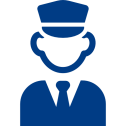 Поступило по результатам 
выездных проверок
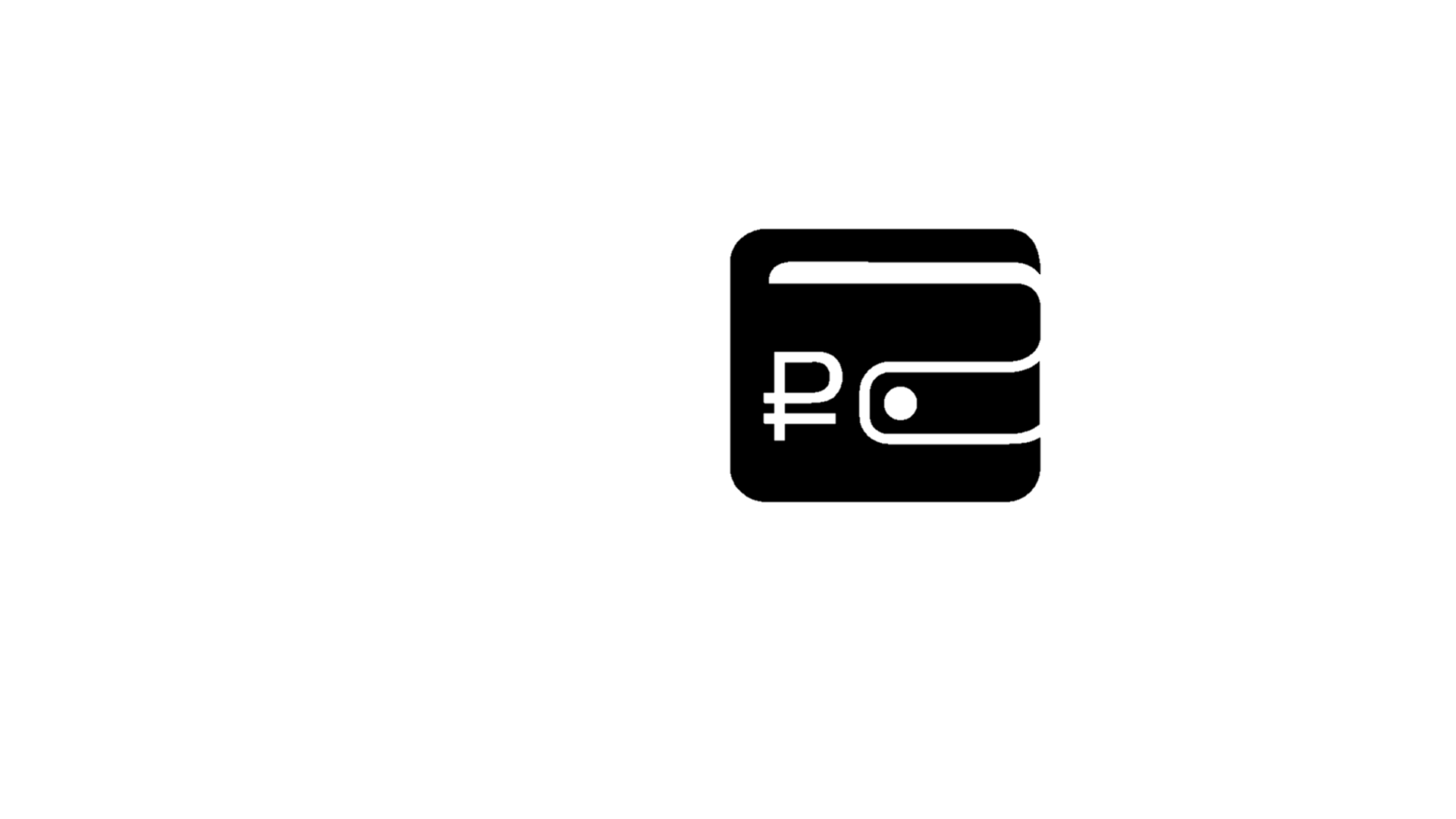 - 22,6%
Количество выездных проверок

+8,8%

Уровень взыскания
Доначислено по результатам
выездных проверок
- 12%
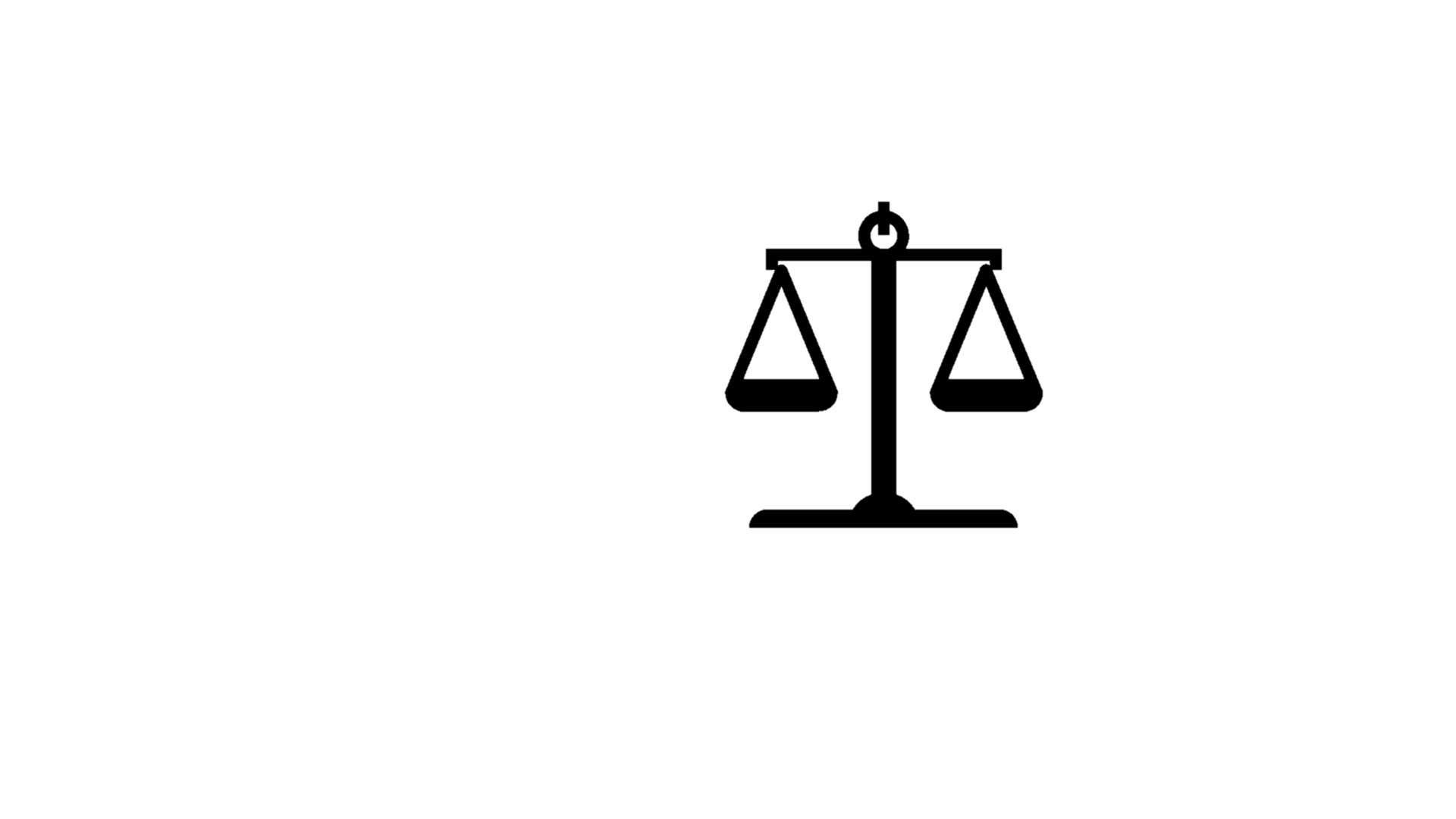 
61,4%
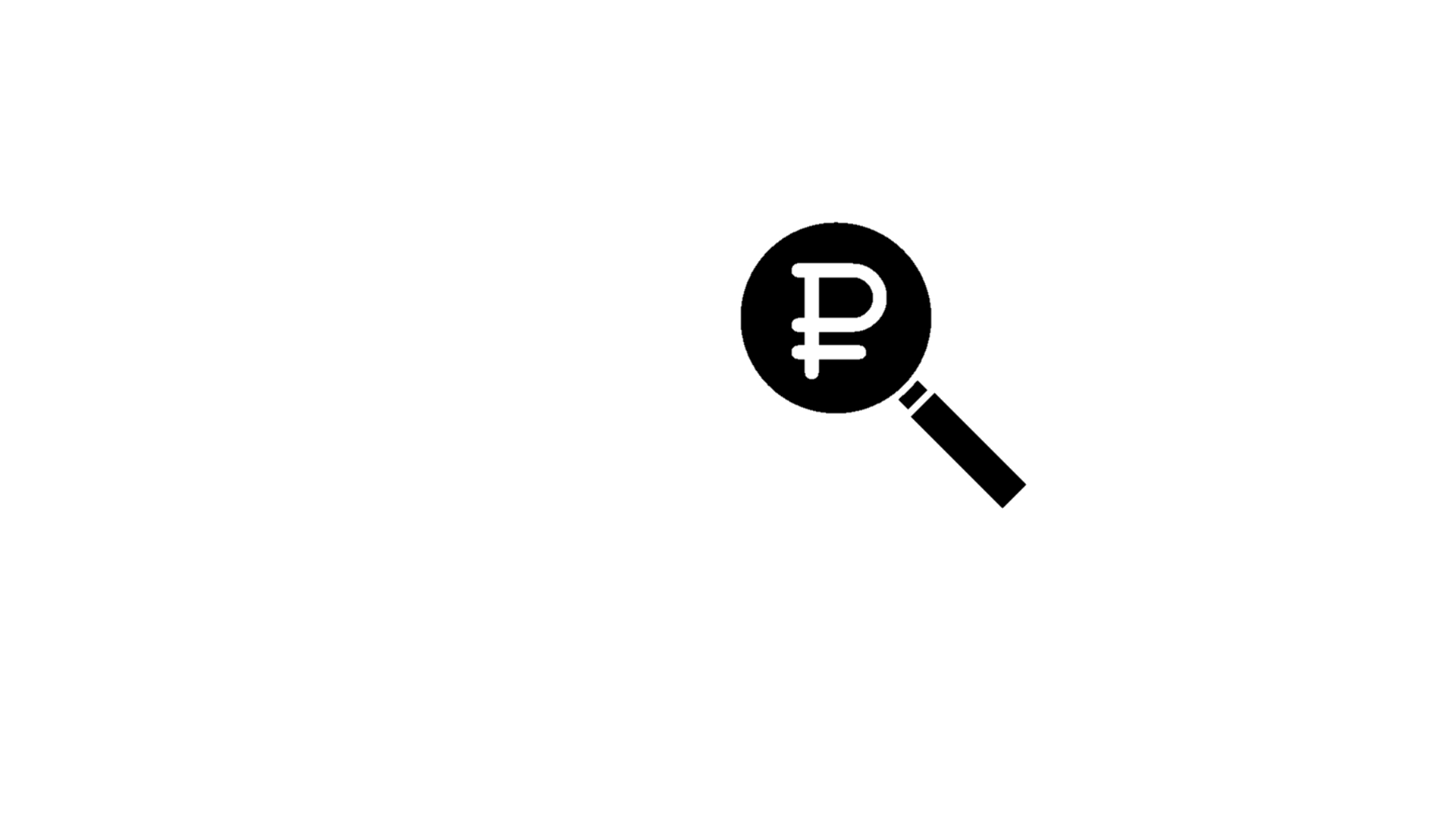 Эффективность одной выездной 
проверки


Доля малоэффективных проверок 
с доначислениями до 2 млн рублей
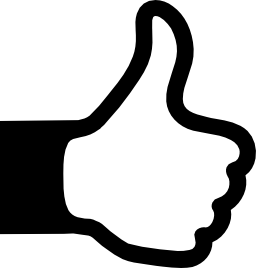 18,6%
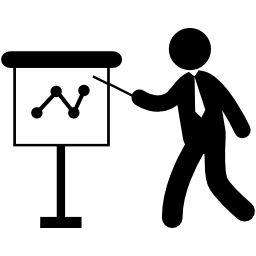 +14,8%
В последние годы Федеральная налоговая служба сделала акцент на необходимость активного побуждения налогоплательщиков, в деятельности которых выявлены налоговые риски, к добровольному уточнению налоговых обязательств без назначения выездных налоговых проверок. И это приносит ощутимые результаты - удается обеспечить стабильный рост поступлений и по результатам контрольно-аналитической работы.
По результатам аналитической работы, проводимой налоговыми органами без назначения проверок, в бюджет дополнительно поступило 56,1 млрд. руб., что в 2 раза больше, чем в 2016 году.



Таким образом, по результатам контрольной и аналитической работы дополнительно поступило в бюджет 279,2 млрд. руб., что на 16,2% больше, чем в 2016 году.
19
Налоговый контроль цен
При введении института контроля за трансфертным ценообразованием законодателем была выбрана модель централизованного контроля за наиболее важной частью сделок между взаимозависимыми лицами – контролируемыми сделками. Такой контроль может осуществляться только непосредственно ЦА ФНС России без участия территориальных налоговых органов. В связи с этим администрирование трансфертного ценообразования было направлено на создание системы эффективного риск-анализа, мониторинга перемещения налоговой базы между компаниями внутри холдинга с целью выявления зон потенциального риска. 
За период 2014 – 2017 гг. было назначено 34 проверки. Основной акцент в контрольной работе в первые годы был сделан на выборочных проверках наиболее рисковых сделок в важных для бюджета отраслях экономики (внешнеэкономические сделки с иностранными взаимозависимыми лицами и/или резидентами офшорных зон по реализации нефти, нефтепродуктов, цветных металлов, минеральных удобрений) с целью формирования риск-профилей и методики выявления высокорисковых групп налогоплательщиков с учетом отраслевой специфики.
По состоянию на 01.01.2018:
- вынесено 26 решений с общей суммой доначислений налога на прибыль организаций (включая пени) 3,4 млрд. рублей. Также уменьшены убытки на сумму 2,8 млрд. рублей, что привело к увеличению суммы налога на прибыль к уплате в бюджет на 0,56 млрд. рублей в налоговых периодах использования убытков в уменьшение налоговой базы;
- вынесен 1 акт с общей суммой налоговых претензий 0,07 млрд. рублей.
В стадии проведения и оформления результатов находится 7 проверок.
 Самостоятельные корректировки налоговой базы
В результате контрольно-аналитической работы за налоговые периоды 2012-2016 годов до назначения проверок ряд налогоплательщиков, применявших трансфертные цены, на основании пункта 6 статьи 105.3 НК РФ по состоянию на 01.01.2018 самостоятельно скорректировали налогооблагаемую базу на сумму более 120 млрд. рублей, из них самостоятельные корректировки по налогу на прибыль организаций – 118,6 млрд. рублей. В бюджет дополнительно поступило 16,8 млрд. рублей, из них налога на прибыль организаций – 16,6 млрд. рублей, в том числе 2,5 млрд. рублей самостоятельные корректировки налога на прибыль последующих периодов, произведенные по результатам проверок.
20
Налоговый контроль цен
Заключение соглашений о ценообразовании для целей налогообложения На 01.01.2018 в рамках реализации полномочий, предусмотренных главой 14.6 НК РФ:
- заключено 9 соглашений о ценообразовании для целей налогообложения с 26 крупнейшими российскими налогоплательщиками;
- проведена проверка 9 отчетов по исполнению налогоплательщиками условий ранее заключенных соглашений о ценообразовании, по результатам которой в бюджет дополнительно поступило 0,5 млрд. руб. налога на прибыль организаций.
В стадии рассмотрения и анализа находятся 10 заявлений о заключении соглашений о ценообразовании и 5 отчетов по исполнению условий ранее заключенных соглашений о ценообразовании.
В рамках предварительных обсуждений рассматриваются условия, порядок определения цен и применения методик (формул) ценообразования 6 проектов соглашений о ценообразовании.  

Поступление сведений о контролируемых сделках в информационные ресурсы ФНС России
ФНС России продолжает работу по приему уведомлений о контролируемых сделках.
Подведены итоги кампании по предоставлению уведомлений о контролируемых сделках, совершенных в 2016 году.
По данным отчета 1-ТЦ, по состоянию на 01.01.2018 налогоплательщики представили 16 092 уведомления о контролируемых сделках, совершенных в 2016 году, что на 16% больше, чем по сделкам 2015 года. В уведомлениях заявлены сведения в отношении более чем 124 млн. контролируемых сделок, что на 27% выше по сравнению с количеством контролируемых сделок в 2015 году. 
Общая сумма контролируемых сделок, совершенных в 2016 году, составляет свыше 344 трлн. рублей. 
По данным ИР «Трансфертная цена» территориальными налоговыми органами по состоянию на 01.01.2018 было сформировано более 3 тысяч извещений о контролируемых сделках, выявленных в рамках проведения выездных и камеральных налоговых проверок, информация о которых не была отражена налогоплательщиками в уведомлениях о контролируемых сделках.
21
Валютный контроль
В 2017 году территориальными налоговыми органами проведено более 36,7 тыс. проверок соблюдения валютного законодательства, что на 12,7 тыс. проверок, или на 53% больше, чем за 2016 год.
По результатам проведенных в 2017 году проверок выявлено 53,6 тыс. нарушений валютного законодательства (на 36,8 тыс., или в 3,1 раза больше, чем за 2016 год), составлено 60,1 тыс.  протоколов об административных правонарушениях (на 43,3 тыс., или в 3,6 раза больше, чем за 2016 год).
Показатель результативности проведенных проверок по итогам 2017 года составил 95% против 57% по итогам 2016 года. 
По результатам рассмотрения указанных дел предъявлено штрафных санкций на сумму 846,3 млн. рублей (на 562 млн. рублей, или в 3 раза больше чем за 2016 год), из которых взыскано 499,4 млн. рублей (на 332,5 млн. рублей, или в 3 раза больше, чем за 2016 год).
Также в 2017 году налоговыми органами составлено 1 718 протоколов по «смежным нарушениям», выявляемым в ходе мероприятий валютного контроля (статьи 19.4, 19.4.1, 19.5, 19.6, 20.25 КоАП РФ и т.д.), дела по которым рассматриваются судебными органами. По результатам рассмотрения указанных дел судами предъявлено штрафных санкций на сумму 30,5 млн. рублей.
Основными нарушениями, выявляемыми налоговыми органами при проведении проверок, в 2017 году стали нарушения, связанные с несоблюдением установленного порядка или срока представления форм учета по валютным операциям, отчетов о движении денежных средств по счетам в зарубежных банках, правил оформления паспортов сделок. На данные правонарушения пришлось 85% возбужденных дел об административных правонарушениях.
Возросло число выявляемых нарушений, связанных с нерепатриацией денежных средств. Если в 2016 году было выявлено 356 таких нарушений, то в 2017 году их число составило уже 1 888, т.е. в 5.3 раз больше.
В 2017 году налоговыми органами по результатам рассмотрения дел, связанных с нерепатриацией денежных средств, предъявлено штрафных санкций на сумму 179,5 млн. рублей (на 96,1 млн. рублей, или в 2,1 раза больше, чем в 2016 году).
Одновременно возросло число выявляемых нарушений, связанных с осуществлением незаконных валютных операций – 1107 нарушений в 2017 году против 244 нарушения в 2016 году, т.е. в 4,5 раза больше.
По результатам рассмотрения дел, связанных с осуществлением незаконных валютных операций, налоговыми органами в 2017 году предъявлено штрафных санкций на сумму 115,6 млн. рублей (на 110,7 млн. рублей, или в 23,5 раза больше, чем в 2016 году).
Также в 2017 году налоговыми органами вынесено 3 093 представления об устранении причин и условий, способствовавших совершению административного правонарушения, а также 1086 предписаний об устранении нарушений валютного законодательства.
22
Досудебное урегулирование налоговых споров
Динамика сокращения жалоб на результаты выездных налоговых проверок отмечается на протяжении последних 5 лет, что обусловлено эффективной работой по урегулированию споров в досудебном порядке, а также развитием института досудебного урегулирования налоговых споров.
И сохранение указанной тенденции в 2017 году стало возможным благодаря выработке налоговыми органами единых правоприменительных подходов, изменивших порядок администрирования налогоплательщиков, учету судебной практики при проведении мероприятий налогового контроля, а также доведению правовых позиций при рассмотрении жалоб до налогоплательщиков через размещенные на сайте ФНС России on-line сервисы и средства массовой информации.
Служба на постоянной основе осуществляет наполнение контента размещенного на сайте ФНС России интернет-сервиса «Решения по жалобам», предоставляющего возможность просмотра в свободном доступе наиболее значимых решений, вынесенных по результатам рассмотрения налоговыми органами жалоб (обращений) налогоплательщиков на акты налоговых органов ненормативного характера, действия или бездействие их должностных лиц. 
В интернет-сервисе размещаются также решения, вынесенные по результатам рассмотрения споров, связанных с государственной регистрацией (отказами в государственной регистрации).
Помимо этого на данном сервисе по каждому размещенному решению также размещается краткая информация с описанием позиции налогового органа, вынесшего обжалуемое решение, позиции налогоплательщика, правовой позиции налогового органа, вынесшего решение по жалобе, а также данные о реквизитах размещенного решения и налоговом органе, вынесшим размещенное решение по жалобе.
По итогам 2017 года к данному сервису зарегистрировано 578,8 тыс. обращений, что почти в 2 раза больше, чем за 2016 год (308,1 тыс. обращений).

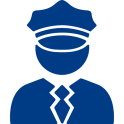 Количество рассмотренных жалоб по результатам ВНП
- 10,5%
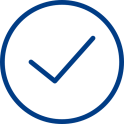 Удельный вес числа удовлетворенных жалоб
34,7%
Удельный вес сумм удовлетворенных требований
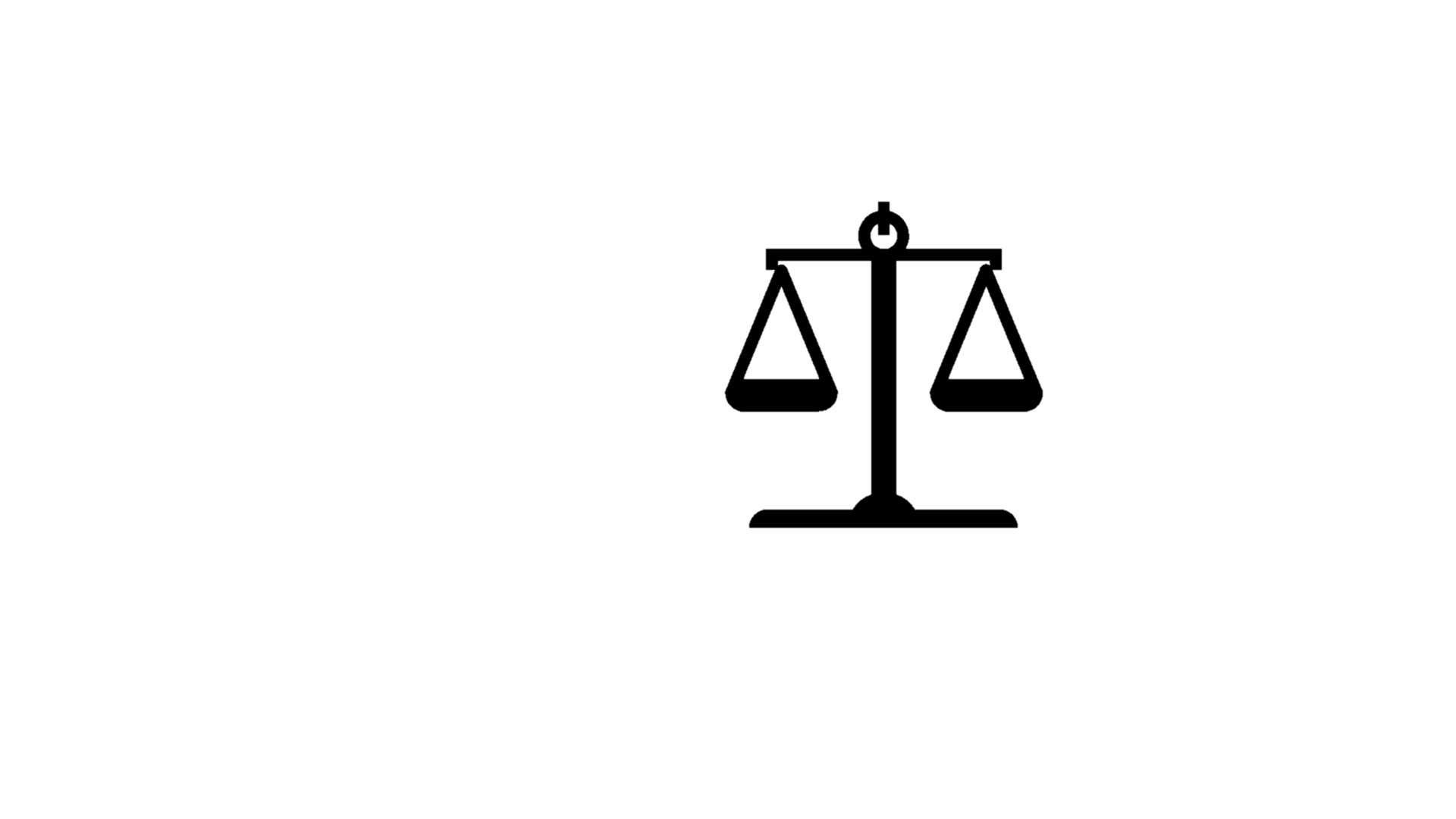 16,2%
23
Судебная работа налоговых органов
Положительные результаты судебной работы за 2017 год связаны с эффективной совместной работой контрольного блока и юридических (правовых) отделов, а также методологических подразделений на стадии проведения проверок и в ходе судебного разбирательства, а также при досудебном рассмотрении налоговых споров с учетом сложившейся судебной практики.
Кроме того, юридическими подразделениями налоговых органов обеспечивается правовое сопровождение налоговых проверок. В рамках взаимодействия подготавливаются дополнительные рекомендации, касающиеся мероприятий налогового контроля, правомерности доначисления налогов, предлагается дополнительное нормативное обоснование позиции налогового органа с учетом сложившейся судебной практики.
Количество судебных дел с бизнесом

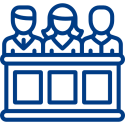 - 9%
Удовлетворено в пользу 
бюджета сумм требований
80%
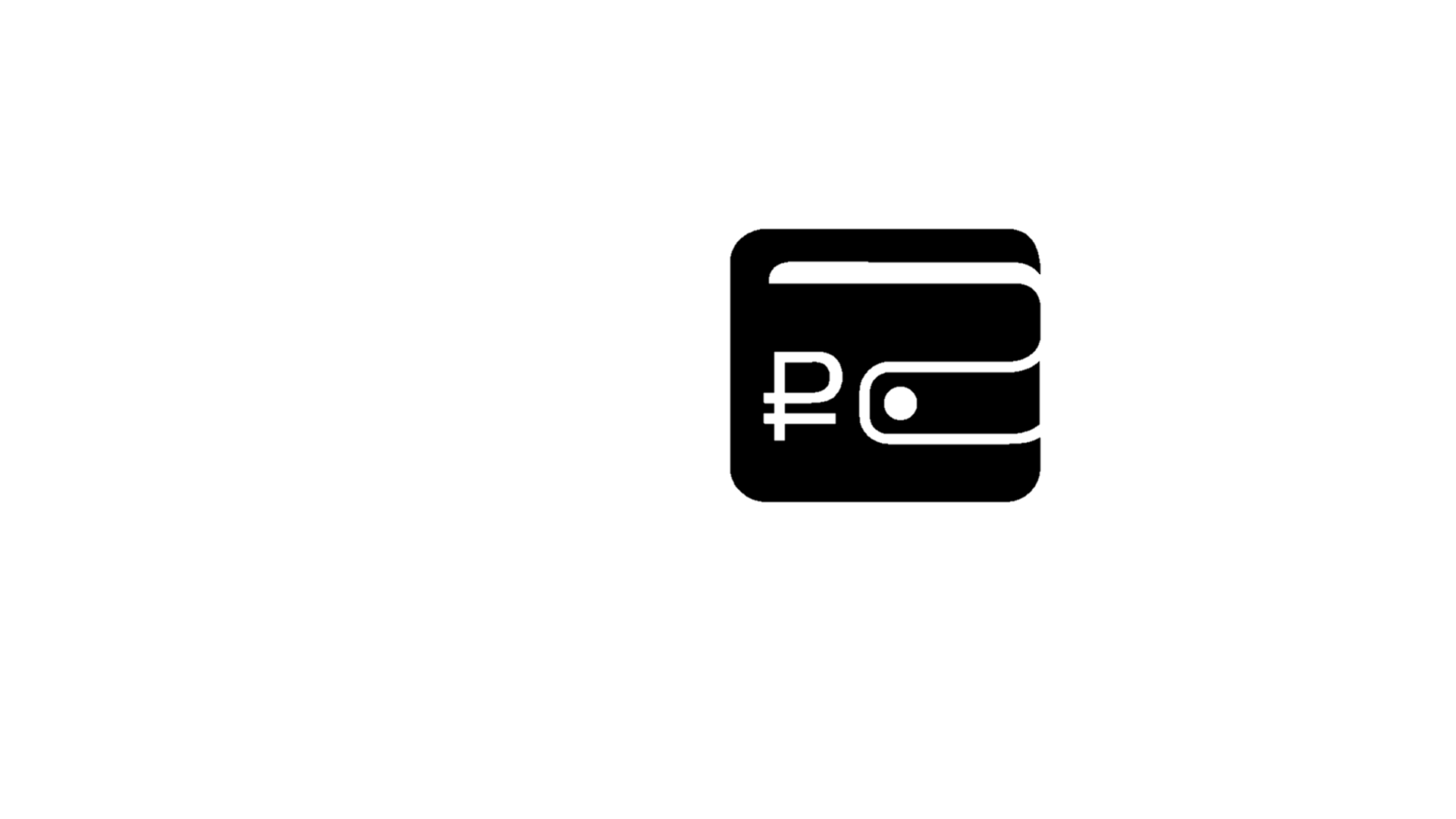 Анализ итогов судебной работы налоговых органов в 2017 году свидетельствует о стабильно высоких показателях.
Количество рассмотренных судами споров с бизнесом по сравнению с 2016 годом снизилось на 9%. 
Из общей суммы рассмотренных судами требований по спорам с бизнесом в пользу бюджета удовлетворено 80%, или 191 млрд. рублей, что на 2% больше, чем за 2016 год.
Удовлетворено в пользу бюджета рассмотренных в судах сумм требований по спорам с бизнесом в 2017 году
млрд. рублей
191,5
24
Задолженность
Совокупная задолженность (без задолженности страховых взносов и организаций – банкротов)
Взыскано (с учетом страховых взносов)

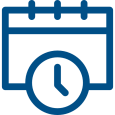 
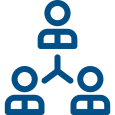 +39%
0,4%
Благодаря эффективной работе налоговых органов по реализации концепции по повышению эффективности работы по урегулированию и взысканию задолженности, а также активному взаимодействию с ФССП России, в результате применения мер принудительного взыскания по состоянию на 1 января 2018 года в бюджет взыскано (с учетом страховых взносов) 1 071 млрд. рублей, или на 302 млрд. рублей больше, чем за 2016 год (+39%).
Совокупная задолженность (без учета задолженности по страховым взносам и задолженности организаций-банкротов) по состоянию на 01.01.2018 составила 972 млрд. рублей и увеличилась относительно начала 2017 года на 4 млрд. рублей, или на 0,4%.
25
Обеспечение процедур банкротства
Погашение должниками-банкротами страховых взносов
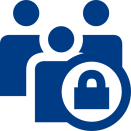 
Поступило в бюджет в ходе дел о несостоятельности (банкротстве) - всего
в 3,0 раза
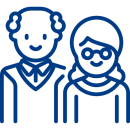 
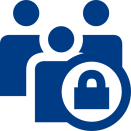 в 1,3 раза
Поступления в рамках заключенных мировых соглашений

в 3,2 раза
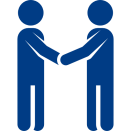 Погашено текущих платежей должниками, находящимися в стадии банкротства
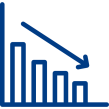 
+ 29,3%
Погашение задолженности, включенной в реестр требований кредиторов должника
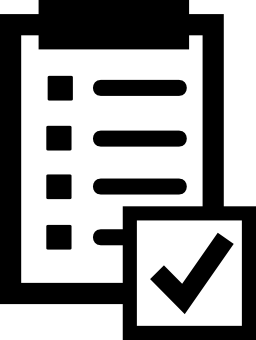 в 1,7 раза


Эффективность применения института субсидиарной ответственности
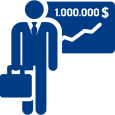 в 12,6 раза
По итогам 2017 года банкротами перечислено в бюджет   101 млрд руб., что на 35% больше, чем в 2016 году. 
Эффективность погашения задолженности в процедурах банкротства по состоянию на 01.01.2018 составила 106,5 % против 77,6% на 01.01.2017. 
Такая динамика обусловлена комплексным изменением подхода к сопровождению процедур банкротства, когда они инициируются только при наличии вероятности поступления денежных средств в бюджет.
Усилена роль механизма согласительных процедур, направленных на погашение накопленной налоговой задолженности в рассрочку, сохранение бизнеса и рабочих мест.
За 2017 год поступления в бюджет в рамках заключенных мировых соглашений возросли более чем в 3,2 раза и составили 4,2 млрд. рублей.
Погашено задолженности, включенной в реестр требований кредиторов должника, в размере 13,8 млрд. руб., что больше аналогичного периода прошлого года в 1,7 раза.
Должниками, находящимися в процедурах банкротства, погашено 47,8 млрд. руб. текущих платежей, что превышает аналогичный показатель прошлого года на 29,3 %.
После принятия решения о подаче заявления о признании должника банкротом добровольно погашено 35,3 млрд. рублей.
26
Обеспечение процедур банкротства
Повышена эффективность применения института субсидиарной ответственности. За 2017 год поступило в бюджет 2,0 млрд. руб. что больше аналогичного периода прошлого года в 12,6 раза.
В настоящее время согласительные процедуры, обеспечивающие погашение задолженности перед бюджетом и сохранение хозяйствующего субъекта -   одни из приоритетов   деятельности Службы.  В связи с этим мировое соглашение   является одним из основных способов внесудебного решения вопросов, возникающих при деятельности субъектов гражданского права, в основе которого лежит, построенная на принципах доброй воли, договоренность сторон о прекращении спора на устраивающих стороны условиях. И направлено на   восстановление платежеспособности своей организации и деловой репутации на рынке.
Повышена эффективность направления материалов в правоохранительные органы для решения вопроса о возбуждении уголовных дел. За 2017 год соотношение возбужденных уголовных дел к направленным составило 42,8 %, что больше аналогичного периода прошлого года на 7 процентных пунктов.
Активно реализуются положения Федерального закона от 29.12.2015 № 391-ФЗ «О внесении изменений в отдельные законодательные акты Российской Федерации». За 2017 год привлечено к административной ответственности 15 тысяч нарушителей Закона о банкротстве на общую сумму административных штрафов 67 млн. рублей. Вступило в законную силу 608 судебных актов о дисквалификации должностных лиц за совершение административных правонарушений, предусмотренных частями 5.1 и 8 статьи 14.13 Кодекса об административных правонарушениях. 
Сформированная положительная судебная правоприменительная практика по взысканию страховых взносов и адресная работа с арбитражными управляющими и кредитными организациями обеспечили погашение должниками - банкротами страховых взносов, функции по администрированию которых переданы налоговым органам, в размере 35 млрд. руб., что больше аналогичного периода прошлого года в 3,0 раза.
27
Контрольно-кассовая техника
Выручка в среднем на 1 кассу

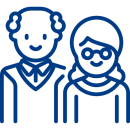 Зарегистрировано ККТ 
(парк ККТ)

+ 40%
в 1,5 раза
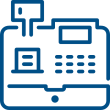 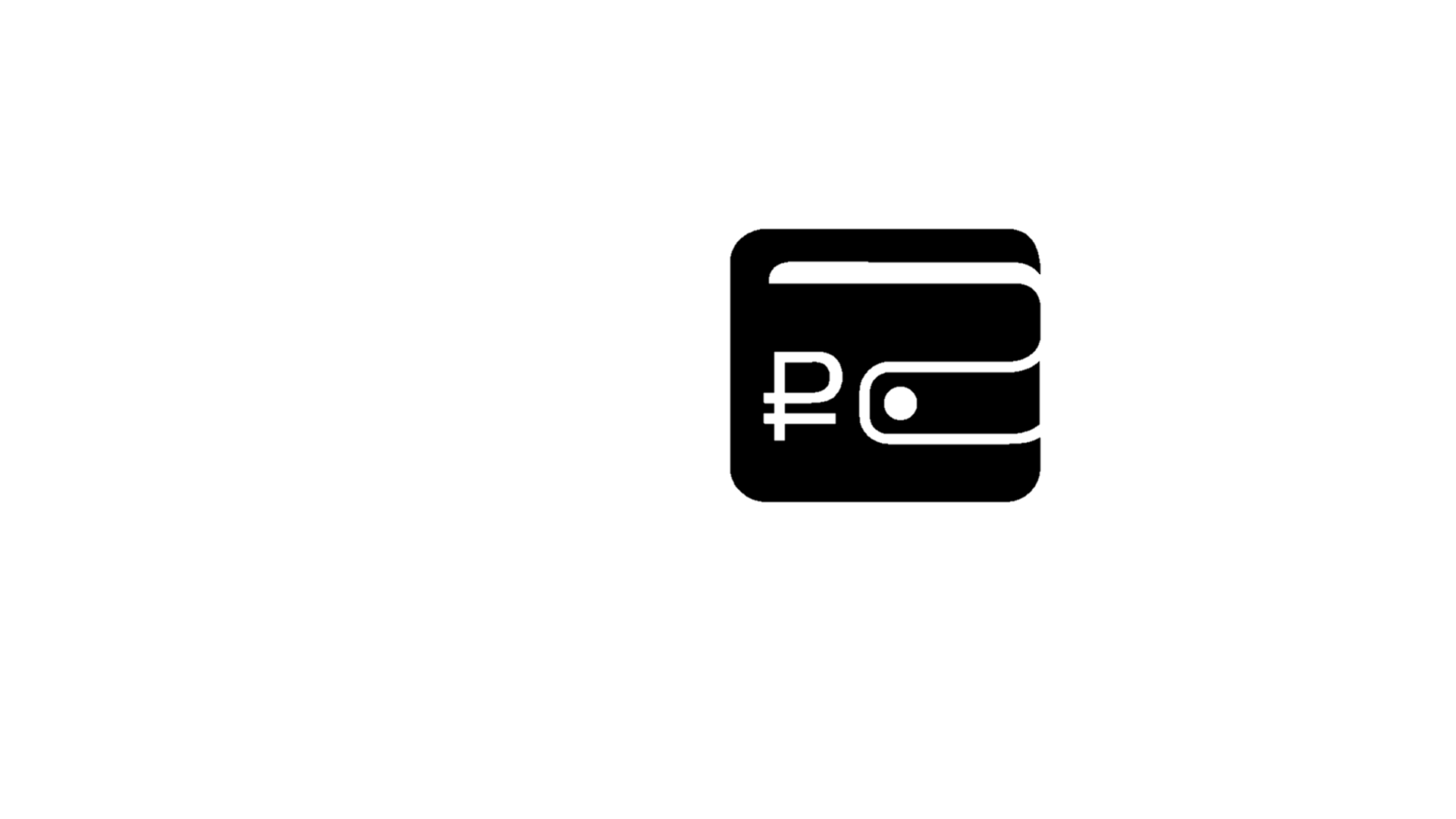 01.07.2017 года завершен первый этап перехода на новый порядок применения ККТ, предусматривающий передачу информации о расчетах в адрес налоговых органов в режиме онлайн, реализуемый в соответствии с поручением Президента Российской Федерации.
Более 500 тысяч налогоплательщиков зарегистрировали 1,6 млн. касс, что превышает дореформенный парк касс на 40%. На сегодняшний день пробито 28 млрд. чеков на сумму свыше 18,7 трлн. руб., включая НДС — более 1,6 трлн. руб. Ежедневно пробивается более 120 млн. чеков. По разным подсчетам выручка по каждой кассе в 1,5 раза больше, чем была до реформы.
Система онлайн-касс в комплексе с другими инновационными проектами по контролю добавленной стоимости, маркировке и прослеживаемости товаров обеспечит эффективное решение поставленных перед Службой задач.
Новая система дает налогоплательщикам реальные возможности и преимущества. В первую очередь, это выравнивание конкурентных условий для всех
                                                                                                                                                                                                                                         налогоплательщиков, существенное сокращение проверок за счет дистанционного мониторинга и риск-ориентированного подхода. 
Среди других преимуществ системы – это возможность регистрации кассы через сайт за несколько минут, полная ликвидация кассовой отчетности, защита прав потребителя за счет перехода на электронные чеки, которые можно получать и хранить в электронном виде, а также быстро и удобно проверять с помощью бесплатного мобильного приложения Службы.
Благодаря конкурентному рынку цены на кассы, фискальные накопители и сопутствующие услуги последовательно снижаются. На сегодняшний день 41 производитель включил в реестр 117 моделей касс, 5 производителей включили в реестр 11 моделей фискальных накопителей, разрешение на обработку фискальных данных имеют 17 операторов.
28
Маркировка
Количество зарегистрированных участников в системе маркировки лекарственных препаратов
Количество зарегистрированных участников в системе маркировки меховых изделий
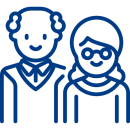 
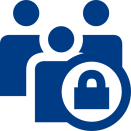 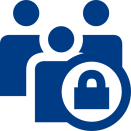 9 848

1 012
Промаркировано меховых изделий

5 млн. ед.
товаров

3,48 млн.уп.
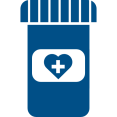 Промаркировано лекарственных препаратов (далее – ЛП) в системе маркировки ЛП
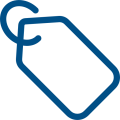 В Российской Федерации продолжается реализация пилотного проекта по введению маркировки товаров контрольными (идентификационными) знаками по товарной позиции «Предметы одежды, принадлежности к одежде и прочие изделия, из натурального меха» (постановление Правительства Российской Федерации от 11.08.2016 № 787) и по состоянию на 29.12.2017 в информационном ресурсе (далее – ИР) маркировки меховых изделий зарегистрировано более 9 848 участников, промаркировано 5 млн. товаров, из них выведено из оборота более 1,8 млн. изделий на сумму 101,9 млрд. рублей.
С I квартала 2017 года в соответствии с постановлением Правительства Российской Федерации от 24.01.2017 № 62 началась реализация эксперимента по маркировке контрольными (идентификационными) знаками и мониторингу за оборотом отдельных видов лекарственных препаратов (далее – ЛП) для медицинского применения. Оператором ИР маркировки ЛП в соответствии с указанным постановлением является Федеральная налоговая служба.
Основным принципом, используемым при создании систем маркировки, является полная прослеживаемость оборота товаров от  производителя до его конечной реализации, что приводит к возможности видеть рынок товаров в режиме on-line.
Основной целью маркировки является противодействие поступлению в легальный оборот фальсифицированной, контрафактной и недоброкачественной продукции. В то же время маркировка представляет потребителю возможность приобретения качественного и легального товара.
29
Маркировка
На 29.12.2017 в системе маркировки мониторинга движения лекарственных препаратов зарегистрировано 1012 участников добровольного эксперимента и 55 лекарственных препаратов. С использованием «личного кабинета» системы МДЛП участники эксперимента промаркировали более 3,48 млн. упаковок ЛП.
С 18.08.2017 первые промаркированные упаковки лекарственных препаратов поступили в розничную продажу и реализованы конечному потребителю.Также, в целях осуществления гражданского контроля разработано и размещено в открытом доступе приложение для мобильных устройств на базе IOS и Android, с помощью которого покупатели могут проверить легальность маркированного товара или сообщить о нарушении.
Для обеспечения комфортных условий для бизнеса в рамках создания и функционирования ИР маркировки меховых изделий и системы МДЛП ФНС России на постоянной основе проводит информационно – разъяснительную работу с его участниками.
Так, на официальном сайте ФНС России (www.nalog.ru) в разделе «Маркировка товаров» на постоянной основе актуализируются подразделы «Изделия из натурального меха» и «Лекарственные препараты», в которых размещены нормативные правовые документы, видеоролики, материалы о последовательности действий при маркировке, требования к учетным системам участников, функционирует форум, в котором можно узнать информацию о системе маркировки, а также найти ответы на часто задаваемые вопросы.
30
Государственная регистрация и учет налогоплательщиков


Внесено сведений в ЕГРЮЛ
о юридических лицах
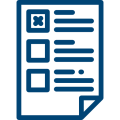 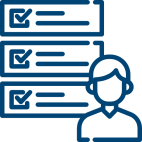 Внесено сведений в ЕГРИП об индивидуальных предпринимателях
+ 8,3%
- 9,0%
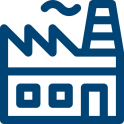 Внесено сведений в ЕГРЮЛ 
о юридических лицах, прекративших свою деятельность

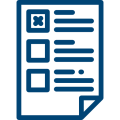 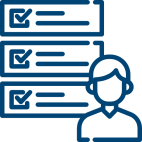 Внесено сведений в ЕГРИП об ИП, прекративших свою деятельность

- 17,1%
+ 5,4%
Реестр МСП
Количество  поданных на государственную регистрацию пакетов электронных документов
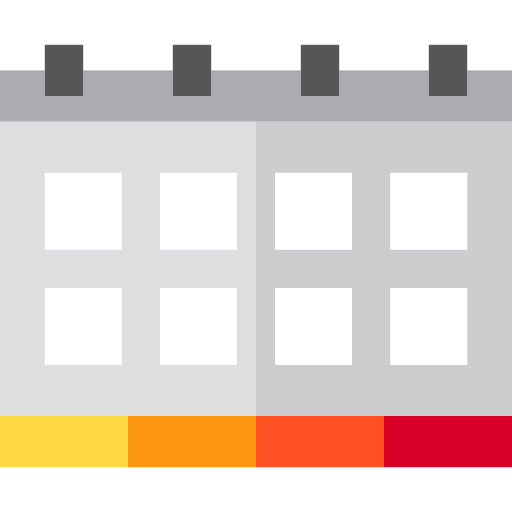 
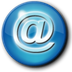 + 2,2%

+ 42,1%
По состоянию на 1 января 2018 года в Едином государственном реестре юридических лиц (ЕГРЮЛ) содержатся сведения о 4 371,3 тыс. юридических лиц (кроме прекративших свою деятельность) и о 5 855,3 тыс. юридических лиц, прекративших свою деятельность.
По состоянию на 1 января 2018 года в Едином государственном реестре индивидуальных предпринимателей (ЕГРИП) содержатся сведения о 3 847,5 тыс.  индивидуальных предпринимателей и крестьянских (фермерских) хозяйств, кроме прекративших свою деятельность.
С использованием сервиса «Подача электронных документов на государственную регистрацию» за 2017 год направлено более 705,1 тыс. пакетов электронных документов.

С 1 августа 2016 года Служба осуществляет ведение Реестра субъектов малого и среднего предпринимательства.
По состоянию на 10 февраля 2018 года в реестре содержатся сведения о 6,06 млн. субъектов малого и среднего предпринимательства, из них – 5,6 млн. микропредприятий с доходами до 120 млн. рублей, 267,6 тыс. малых предприятий и 20,9 тыс. средних предприятий.
За 2017 год пользователями выполнено около 16,6 млн. поисковых запросов, в том числе сформировано более 2,9 млн. выписок из Единого реестра субъектов малого и среднего предпринимательства.
31
Официальный сайт ФНС России и сервисы
ЛИЧНЫЙ КАБИНЕТ НАЛОГОПЛАТЕЛЬЩИКА ИНДИВИДУАЛЬНОГО ПРЕДПРИНИМАТЕЛЯ 
949 тысяч ИП
«РИСКИ БИЗНЕСА: ПРОВЕРЬ СЕБЯ И КОНТРАГЕНТА»
340 млн. обращений
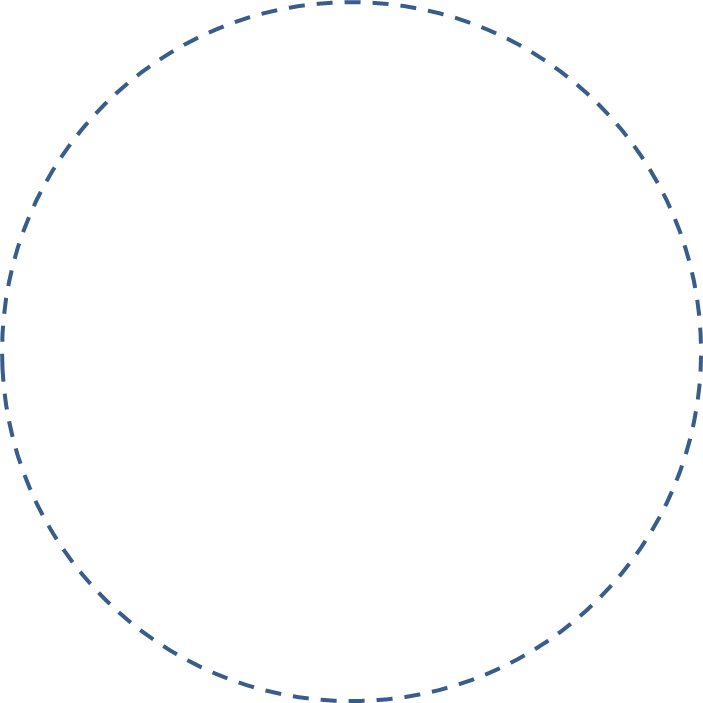 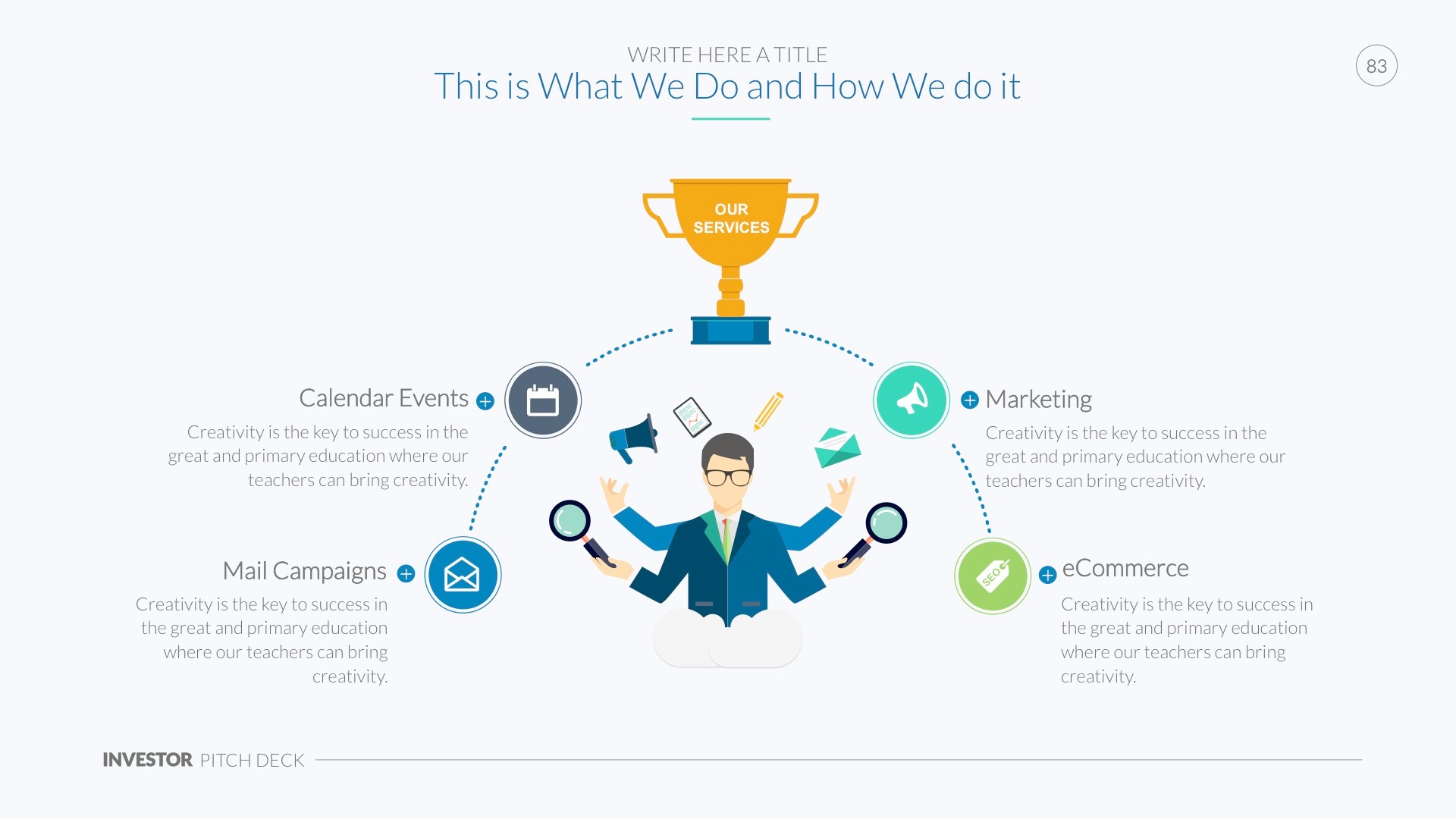 «СПРАВОЧНАЯ ИНФОРМАЦИЯ О СТАВКАХ И ЛЬГОТАХ ПО ИМУЩЕСТВЕННЫМ НАЛОГАМ»
15,8 млн. обращений
ЛИЧНЫЙ КАБИНЕТ НАЛОГОПЛАТЕЛЬЩИКА  ЮРИДИЧЕСКОГО ЛИЦА 
565 тысяч организаций
ЛИЧНЫЙ КАБИНЕТ НАЛОГОПЛАТЕЛЬЩИКА ДЛЯ ФИЗИЧЕСКИХ ЛИЦ 
28 млн человек
«СОЗДАЙ СВОЙ БИЗНЕС»
4,3 млн. обращений
«ОНЛАЙН ЗАПИСЬ НА ПРИЕМ В ИНСПЕКЦИЮ» 
1,2 млн. заявок на прием
«УЗНАЙ ИНН» 
139 млн. обращений
ВСЕГО 50 СЕРВИСОВ
Общее количество посещений – 141,5 млн.
32
Работа с налогоплательщиками
В современных условиях одним из ключевых приоритетов для налоговых органов является создание отношений с налогоплательщиками, построенных на взаимном доверии и сотрудничестве. Конечной целью является переход к добровольному соблюдению налогоплательщиками своих налоговых обязательств без использования налоговыми органами методов принуждения и контроля.
В этой связи особое значение приобретает деятельность налоговых органов, направленная на работу с налогоплательщиками.
Внедряется единый корпоративный стиль Федеральной налоговой службы, который предусматривает не только единый стандартный дизайн интерьеров инспекций, но прежде всего, оптимизацию «логистики» приема налогоплательщиков и единые протоколы общения с гражданами. 
В соответствии с информационным ресурсом «Онлайн-запись на прием в инспекцию», средний показатель внедрения фирменного стиля ФНС России в территориальных налоговых органах по субъектам Российской Федерации по состоянию на 31.12.2017 составил 96,1%.
В целях сокращения времени ожидания в очереди в 2017 году продолжена работа по оснащению инспекций ФНС России по субъектам Российской Федерации программно-аппаратными комплексами автоматизации обслуживания граждан и организаций в территориальных налоговых органах (далее – СУО). 
За счет средств ФЦП в 2017 году работы по внедрению СУО завершены в 19 территориальных налоговых органах.
С целью предоставления налогоплательщикам качественного, быстрого информационного обслуживания при личном посещении налогоплательщиком налоговой инспекции, в том числе предусматривающее сокращение срока ожидания налогоплательщика в очереди, за счет средств ФЦП за 9 месяцев 2017 года проведены обучающие тренинги для 1074 сотрудников территориальных налоговых органов по субъектам Российской Федерации, осуществляющих личный прием и обслуживание налогоплательщиков. 
Мониторинг качества государственных услуг
Обеспечение функционирования механизма оценки гражданами качества предоставления государственных услуг ФНС России.
В целях исполнения подпункта «а» пункта 1 Указа Президента Российской Федерации от 07.05.2012 № 601 в ФНС России осуществляется контроль достижения значений целевого показателя «Уровень удовлетворённости граждан Российской Федерации качеством предоставления государственных услуг к 2018 году - не менее 90%».
В соответствии с постановлением Правительства Российской Федерации от 12.12.2012 № 1284 внедрена система мониторинга качества предоставления государственных услуг, полученные результаты учитываются при решении кадровых вопросов. 
За 2017 год от налогоплательщиков получено более 12 млн. оценок, среднее значение которых составило 4,95, доля положительных оценок – 99,19%.
33
Международная деятельность
Работа в рамках проекта ОЭСР по предоставлению электронных услуг налогоплательщикам
В 2017 году продолжилось выполнение курируемого ФНС России проекта по электронным услугам налогоплательщикам и цифровым каналам доставки. 24-26 апреля 2017 г. был организован очередной семинар в рамках проекта в Сингапуре, в котором приняла участие делегация ФНС России во главе с Руководителем Службы М.В. Мишустиным. 
По результатам обсуждений ФНС России составлена обзорная записка, посвященная мобильным приложениям и использованию систем искусственного интеллекта. Кроме того, опубликованы результаты исследования цифровой зрелости стран мира, основанного на разработанной ФНС России модели. Данные документы получили статус официальных публикаций ОЭСР. 
30 августа – 1 сентября 2017 года в Москве состоялся семинар на тему «Клиент-ориентированный дизайн и разработка мобильных сервисов», организованный ФНС России совместно с ОЭСР и Европейской организацией налоговых администраций (IOTA). В семинаре участвовали представители 34 налоговых администраций, что довело общее число стран-участниц проекта по электронным услугам и цифровым каналам доставки до 50.
В рамках пленарного заседания Форума ОЭСР по налоговому администрированию 27-29 сентября 2017 г. в Осло (Норвегия) представители ФНС России выступили с докладом о результатах проекта по электронным услугам и цифровым каналам доставки, охарактеризовали изученный в рамках проекта опыт налоговых администраций в применении мобильных технологий, систем искусственного интеллекта и машинного обучения, а также кратко изложили итоги исследования цифровой зрелости налоговых администраций, проведенного ФНС России. Результаты проекта были хорошо приняты мировым налоговым сообществом.
Согласно решению Бюро Форума, ФНС России продолжит курировать обмен опытом и знаниями в рамках сообщества налоговых администраций, заинтересованных в использовании цифровых технологий для повышения эффективности их деятельности. Кроме того, разработанная Службой модель оценки цифровой зрелости налоговых администраций станет основой более масштабного исследования, посвященного формированию налогового органа будущего.
Членами Бюро также было одобрено предложение ФНС России провести проект по изучению особенностей внедрения онлайн кассовых аппаратов, основанный на успешном опыте Службы в создании системы контрольно-кассовой техники нового поколения. В ноябре-декабре 2017 года были проведены первые этапы проектной работы, готовится опрос для заинтересованных налоговых администраций, результаты которого лягут в основу будущего отчета по проекту.
34
Международная деятельность
Деятельность в рамках КСРНС (Координационного совета руководителей налоговых органов государств – участников СНГ).
6-8 сентября 2017 года в г. Чолпон-Ата (Кыргызская Республика) состоялось XXIV заседание КСРНС. По основному вопросу заседания – об опыте налогового администрирования электронной торговли - была представлена информация Азербайджанской Республики, Республики Армения и Российской Федерации. По итогам XXIV заседания КСРНС были подписаны Протоколы заседаний экспертов и руководителей и утвержден План работы на 2017-2018 гг.
ФНС России поручено в 2018 году представить на рассмотрение Совета глав правительств СНГ обобщенную информацию о современных методах взаимодействия с налогоплательщиками, применяемых в налоговых службах государств – участников СНГ. 
Кроме того, было принято решение о заключении Протокола об обмене информацией в электронном виде между налоговыми органами государств – участников СНГ на межправительственном уровне, в связи с чем ФНС России поручено в установленном порядке внести проект Протокола в Исполнительный комитет СНГ. 
В качестве темы следующего заседания КСРНС определено «Налоговое администрирование в эпоху цифровой экономики». 
Взаимодействие налоговых администраций в формате межгосударственного объединения БРИКС (Бразилия, Россия, Индия, Китай, ЮАР).
25-27 июля 2017 года в г. Ханчжоу (Китай) состоялось заседание экспертов и глав налоговых администраций стран БРИКС. По итогам заседания был подписан Меморандум о сотрудничестве между налоговыми администрациями стран БРИКС, который закрепил основные направления взаимодействия, в том числе в координации позиций стран БРИКС в рамках плана работы по налоговой повестке G20, многостороннему сотрудничеству в налоговой сфере, укреплению потенциала налоговых администраций. 
Одним из ключевых вопросов встречи стал вопрос использования ресурсов стран БРИКС для улучшения доступа налоговых служб развивающихся стран к знаниям о современных подходах к налоговому администрированию. В связи с этим участники встречи договорились о разработке соответствующей программы сотрудничества, а также создании платформы по обмену опытом между налоговыми органами стран БРИКС. 
На встрече эксперты также обсудили вопросы международной налоговой реформы, в том числе налогообложения цифровой экономики и экономики совместного потребления, налоговых режимов, направленных на привлечение иностранных инвестиций. 
На 2018-2019 годы председательство в БРИКС перешло к ЮАР. Очередное заседание экспертов и глав налоговых администраций стран БРИКС запланировано на 18-21 июня 2018 года в Кейптауне.
35
Международная деятельность
Россия в рейтинге Всемирного банка «Ведение бизнеса».
31 октября 2017 года опубликовано новое издание рейтинга Doing Business-2018. Доклад анализирует 10 показателей, влияющих на деловую среду в 190 странах мира, включая Российскую Федерацию. Россия в нем занимает 35 место (+5 позиций по сравнению с предыдущим годом) среди государств, оцениваемых по степени легкости ведения бизнеса.
В компетенцию ФНС России входит два показателя: «Регистрация предприятий» и «Налогообложение».
В сравнении с 2016 годом в 2017 году показатель «Налогообложение» снизился на 7 позиций до 52 места в мире (45 место в 2016 году); снизился показатель по Индексу процедур после подачи отчетности и уплаты налогов. 
В рейтинге экспертами Всемирного банка в очередной раз не были учтены реформы в России, направленные на сокращение времени, необходимого для подготовки и уплаты трех основных налогов согласно методологии. При этом экспертами Всемирного банка не учитывается, что более 90% всех налоговых деклараций подаются в ФНС России в электронном виде. 
Снижение показателя Индекса процедур после подачи отчетности и уплаты налогов связано с допущением со стороны экспертов Всемирного банка, что в рассматриваемых сценариях налоговая проверка проводится с вероятностью 75-100%. 
В сравнении с 2016 годом в 2017 году показатель «Регистрация предприятий» снизился на 2 позиции до 28 места в мире (26 место в 2016 году); количество процедур, которые необходимо пройти при государственной регистрации предприятий, сравнялось для Москвы и Санкт-Петербурга (по Санкт-Петербургу добавлена 1 процедура).
Деятельность в рамках Евразийского экономического союза (ЕАЭС)
Основными направлениями сотрудничества на платформе ЕАЭС в налоговой сфере в 2017 году стали:
•	участие в работе по совершенствованию положений Договора о ЕАЭС, в частности, раздела XVII «Налоги и налогообложение» и Протокола о порядке взимания косвенных налогов и механизме контроля за их уплатой при экспорте и импорте товаров, выполнении работ, оказании услуг. В частности, распоряжением Коллегии ЕЭК от 19.12.2017 № 187 одобрен проект Протокола о внесении изменений в Договор о Евразийском экономическом союзе от 29 мая 2014 года, предусматривающий предоставление отсрочки по уплате косвенных налогов, за исключением акцизов по маркируемым подакцизным товарам, и возможность их последующего зачета (вычета) при ввозе товаров с территории одного государства-члена на территорию свободной (особой, специальной) экономической зоны; 
•	участие в реализации «Цифровой повестки» в рамках ЕАЭС, включающей в себя создание механизма прослеживаемости товаров; 
•	реализация пилотного проекта по маркировке;
•	обмен информацией между компетентными органами. Это направление включает в себя работу по совершенствованию действующего обмена информацией в электронном виде между налоговыми органами государств-членов ЕАЭС об уплаченных суммах косвенных налогов.  Цель данного обмена - подтверждение обоснованности применения нулевой ставки НДС и освобождения от уплаты акцизов при экспорте товаров в государства – члены ЕАЭС. В частности, распоряжением Коллегии ЕЭК от 26.12.2017 № 204 одобрен проект Протокола, предусматривающий внесение изменений в Протокол об обмене информацией в электронном виде между налоговыми органами государств–членов ЕАЭС об уплаченных суммах косвенных налогов от 11.12.2019 года. Данные изменения направлены на сокращение сроков обмена сведениями и упрощение процедуры подачи заявления о ввозе товаров; 
•	формирование системы налогообложения электронной торговли в рамках ЕАЭС и анализ проблемных вопросов, связанных с применением соглашений об избежании двойного налогообложения.
•	участие в разработке единых правовых основ валютного регулирования и валютного контроля, единых правил контроля и надзора за кредитными организациями.
•	создание и развитие механизма «Единого окна» для упрощения процедур международной торговли. Успешная реализация данного проекта позволит государственным органам и представителям бизнеса минимизировать свои издержки при экспортных, импортных и транзитных операциях.
36
Ресурсное обеспечение деятельности ФНС России в 2017 году
Федеральной налоговой службе на руководство и управление в сфере установленных функций первоначально на 2017 год были предусмотрены бюджетные ассигнования в сумме 122,5 млрд. рублей.
С учетом изменений, внесенных в бюджетную роспись, общий объем лимитов бюджетных обязательств на руководство и управление в сфере установленных функций по ФНС России по состоянию на 31.12.2017 составил 161,0 млрд. рублей, из которых 70,9% (114,1 млрд. рублей) приходится на оплату труда с начислениями на выплаты по оплате труда, 14,9% (24,0 млрд. рублей) – на текущие расходы на обеспечение деятельности ФНС России, 11,0% (17,7 млрд. рублей) – на расходы в сфере информационно-коммуникационных технологий, 2,5% (4,1 млрд. рублей) – на бюджетные инвестиции, 0,7 % (1,1 млрд. рублей) – на субсидии бюджетным учреждениям, находящимся в ведении ФНС России.
По оперативной информации уровень кассового исполнения по расходам средств федерального бюджета по состоянию на 31.12.2017 составил 159,1 млрд. рублей или 98,8% от лимитов бюджетных обязательств.
Из общего объема остатков лимитов бюджетных обязательств в размере 1,9 млрд. рублей, завершение расчетов по неисполненным обязательствам 2017 года по государственным контрактам на закупку товаров, работ и услуг (в размере 1,8 млрд. рублей) будет осуществлено в порядке, установленном Правительством Российской Федерации в срок не позднее 1 июня 2018 года.
37
Основные изменения налогового законодательства
Перечень поручений по итогам большой пресс-конференции Президента (утв. Президентом РФ 28 декабря 2017 г. N Пр-2713)
По итогам большой пресс-конференции Президента РФ 14 декабря 2017 г. Правительству РФ дан ряд поручений.
Целесообразно перейти к системе прямых договорных отношений между потребителями коммунальных услуг и ресурсоснабжающими организациями.
Также поручено предоставить предложения по ограничению процентных ставок по кредитам, привлекаемым регионами и муниципальными образованиями в кредитных организациях; по расширению доступа рыбохозяйственных организаций к получению доли квоты добычи (вылова) водных биоресурсов, предоставленной на инвестиционные цели.
Необходимо принять исчерпывающие меры по недопущению необоснованного повышения размера платы за содержание жилого помещения, включающей в себя плату за услуги, работы по управлению многоквартирным домом, за содержание и текущий ремонт общего имущества, а также за коммунальные ресурсы, потребляемые при использовании и содержании общего имущества.

Федеральный закон от 30 октября 2017 г. N 312-ФЗ "О внесении изменений в Федеральный закон "О государственной регистрации юридических лиц и индивидуальных предпринимателей" в части взаимодействия регистрирующего органа с многофункциональными центрами предоставления государственных и муниципальных услуг при государственной регистрации юридических лиц и индивидуальных предпринимателей"
Изменения касаются взаимодействия регистрирующего органа с МФЦ.
Документы, необходимые для регистрации, направляются МФЦ не позднее рабочего дня, следующего за днем их получения, в регистрирующий орган в электронном виде с использованием СМЭВ. При этом используется усиленная квалифицированная электронная подпись (УКЭП).
По результатам рассмотрения документов регистрирующий орган не позднее рабочего дня, следующего за днем истечения установленного для регистрации срока, направляет соответствующий принятому решению документ (документы) по адресу электронной почты юрлица или ИП (при наличии таких сведений в ЕГРЮЛ или ЕГРИП) и адресу электронной почты заявителя, указанному в заявлении о регистрации, а также в МФЦ.
По запросу заявителя МФЦ выдает составленные МФЦ на бумажных носителях документы, подтверждающие содержание электронных документов, полученных МФЦ от регистрирующего органа.
Уточнен порядок взаимодействия регистрирующего органа с заявителями при предоставлении ими документов по почте, непосредственно в регистрирующий орган, при направлении электронных документов, подписанных УКЭП заявителя, а также при передаче электронных документов по просьбе заявителя нотариусом.
Закреплено, что любое лицо вправе разместить на сайте регистрирующего органа запрос о направлении по указанному в нем адресу электронной почты информации о факте предоставления в регистрирующий орган после размещения такого запроса документов в отношении указанного в запросе юрлица, ИП.
Введены дополнительные основания для отказа в госрегистрации. Это направление документов, оформленных с нарушением установленных требований и передача материалов с недостоверными сведениями.
Если заявителю было отказано в регистрации из-за непредоставления или неправильного оформления документов, то на исправление выделяется 3 месяца со дня принятия решения об отказе.
В течение этого срока можно один раз предоставить документы без повторной уплаты госпошлины. При этом материалы, которые остались у регистрирующего органа после отказа, повторно направлять не требуется.
Федеральный закон вступает в силу со дня его официального опубликования, за исключением положений, для которых предусмотрены иные сроки.
38
Основные изменения налогового законодательства
Федеральный закон от 27.11.2017 № 335-ФЗ «О внесении изменений в части первую и вторую Налогового кодекса Российской Федерации и отдельные законодательные акты Российской Федерации».
С 2018 года:
1. Обязанность по уплате НДС при реализации лома и отходов черных и цветных металлов, алюминия вторичного и его сплавов, а также сырых шкур животных возложена на покупателя, который в данном случае выступает в роли налогового агента. Исключение составляют физические лица, не являющиеся индивидуальными предпринимателями.
Покупатели - налоговые агенты указанных товаров обязаны исчислить НДС расчетным методом и перечислить его в бюджет вне зависимости от того, являются они плательщиками этого налога или нет. 
Одновременно с исчислением налога покупатель вправе заявить соответствующий вычет. 
2. Отсутствует право на вычет сумм НДС в случае приобретения товаров (работ, услуг), основных средств за счет субсидий (бюджетных инвестиций).
При получении налогоплательщиками из бюджетов бюджетной системы Российской Федерации бюджетных инвестиций на возмещение затрат, связанных с оплатой приобретенных товаров (работ, услуг), в том числе основных средств и нематериальных активов, имущественных прав, у налогоплательщика либо возникает обязанность по восстановлению НДС, либо отсутствует право на вычет.
В случае, если предоставленные из бюджетов бюджетной системы Российской Федерации субсидии и (или) бюджетные инвестиции частично компенсируют понесенные налогоплательщиком расходы, то восстановление принятых к вычету сумм НДС производится в соответствующей доле.
3. Отсутствует право на вычет НДС, предъявленного по товарам (работам, услугам), подлежащим использованию исключительно в необлагаемых данным налогом операциях даже в случае, если доля совокупных расходов на приобретение, производство и (или) реализацию товаров (работ, услуг), имущественных прав, операции по реализации которых не подлежат налогообложению, не превышает 5 процентов общей величины совокупных расходов на приобретение, производство и (или) реализацию товаров (работ, услуг), имущественных прав.
4. Налоговый кодекс Российской Федерации  дополнен положениями об инвестиционном налоговом вычете по налогу на прибыль организаций.
Право на применение инвестиционного налогового вычета устанавливается законами субъектов Российской Федерации и означает предоставление налогоплательщикам возможности уменьшить налог на прибыль на сумму инвестиций в строительство, покупку и модернизацию оборудования. При этом регионы вправе устанавливать категории налогоплательщиков, которые могут применить такой вычет, а также размер вычета.
5. Повышены акцизы на автомобильный бензин класса 5 и дизельное топливо, установлены разноуровневые ставки акциза для автомобилей в зависимости от мощности двигателя.
Уточнено определение средних дистиллятов, введен новый вид свидетельств – свидетельство о регистрации лица, совершающего операции по переработке средних дистиллятов и установлен порядок применения налоговых вычетов по операциям со средними дистиллятами. Операции по получению средних дистиллятов (приобретение в собственность), а также операции по их оприходованию в результате оказания услуг по переработке сырья (материалов), принадлежащих организации на праве собственности, отнесены к объектам налогообложения акцизами.
С 2019 года:
1. Сельхозпроизводители признаются плательщиками НДС и должны будут уплачивать налог в общеустановленном порядке. Положения п. 3 ст. 346.1 Налогового кодекса Российской Федерации, в соответствии с которыми лица, применяющие ЕСХН, не признаются плательщиками НДС, действуют по 31.12.2018 включительно
При этом  налогоплательщики смогут заявить право на освобождение от уплаты НДС, если за предшествующий налоговый период по ЕСХН сумма дохода, полученного от реализации товаров (работ, услуг) в рамках данного спецрежима, без учета налога не превысила в совокупности определённый размер в год (за 2018 год - 100 млн. руб.).
2. По всем продажам электронных услуг в России обязанность по уплате НДС будет возложена на иностранную компанию, а российские покупатели - юридические лица и индивидуальные предприниматели – будут освобождены от обязанностей налогового агента по НДС. 
В настоящее время иностранная интернет-компания обязана уплачивать в бюджет России НДС со стоимости реализуемых на территории России услуг в электронной форме только в том случае, если конечным потребителем этих услуг является физическое лицо.
39
Основные изменения налогового законодательства
Федеральный закон от 27.11.2017 № 341-ФЗ «О внесении изменений в статью 88 части первой и главу 21 части второй Налогового кодекса Российской Федерации».
В России заработал закон о  TAX FREE. Теперь иностранцы могут вернуть НДС за покупки на территории РФ. Нововведение коснулось только граждан иностранных государств, не входящих в Евразийский экономический союз (ЕАЭС). Иностранные граждане смогут вернуть НДС, если товар приобретен ими в течение 1 календарного дня на сумму не менее 10 тысяч рублей в организациях розничной торговли, расположенных в местах размещения, содержащихся в перечне организаций, утвержденном Правительством Российской Федерации. При выезде из России на таможне таможенный орган ставит соответствующую отметку на документе (чеке) TAX FREE. Иностранные граждане вправе обратиться за компенсацией суммы налога в течение одного года со дня приобретения товаров в организациях розничной торговли при условии вывоза товаров в течение трех месяцев со дня их приобретения за пределы таможенной территории ЕАЭС.
В пилотном режиме механизм заработает в отдельных субъектах Российской Федерации. Система TAX FREE не распространяется на подакцизные товары.
Федеральный закон от 27.11.2017 № 349-ФЗ «О внесении изменений в часть вторую Налогового кодекса Российской Федерации».
Индивидуальные предприниматели, применяющие ЕНВД или патентную систему налогообложения, могут получить налоговый вычет до 18 тысяч рублей в сумме расходов на приобретение (модернизацию) ККТ. Налоговый вычет распространяется также на приобретение программного обеспечения и услуги по установке ККТ.
Предприниматели, работающие в сфере розничной торговли или общественного питания и имеющие наёмных работников, могут претендовать на налоговый вычет в случае регистрации кассы до 1 июля 2018 года, остальные предприниматели получат вычет при регистрации ККТ до 1 июля 2019 года.
Для получения вычета предпринимателям, применяющим ЕНВД, необходимо представить налоговую декларацию, работающим на патентной системе – уведомление.
 
Федеральный закон от 27 ноября 2017 г. N 350-ФЗ "О внесении изменений в главу 21 части второй Налогового кодекса Российской Федерации"
Уточнен порядок применения ставки НДС в размере 0%.
Закреплено, что указанная ставка применяется в т. ч. при реэкспорте товаров, ранее помещенных под таможенную процедуру переработки на таможенной территории либо под таможенные процедуры свободной таможенной зоны, свободного склада. Речь идет также о реализации товаров (продуктов переработки, отходов и/или остатков), полученных (образовавшихся) в результате переработки либо товаров, изготовленных (полученных) из товаров, помещенных под процедуры свободной таможенной зоны, свободного склада.
Налогоплательщики наделены правом не применять нулевую ставку НДС при экспорте товаров и/или при выполнении работ (оказании услуг), связанных с перевозкой (транспортировкой) таких товаров, представив в налоговый орган по месту своего учета заявление. Срок применения ставок, предусмотренных заявлением, должен составлять не менее 12 месяцев. Не применять нулевую ставку можно только в отношении всех совершаемых операций. Применять разные ставки в зависимости от того, кто приобретает товары (работы, услуги), запрещено.
Установлены перечни документов, подтверждающих обоснованность применения ставки 0% при реэкспорте вышеназванных товаров и экспорте товаров, пересылаемых в международных почтовых отправлениях.
Федеральный закон вступает в силу через месяц со дня его официального опубликования, но не ранее 1-го числа очередного налогового периода по НДС.
40
Основные изменения налогового законодательства
Федеральный закон от 5 декабря 2017 г. N 362-ФЗ "О федеральном бюджете на 2018 год и на плановый период 2019 и 2020 годов"
Принят Закон о федеральном бюджете на 2018 г. и плановый период 2019 и 2020 гг.
В 2018 г. объем ВВП прогнозируется в размере 97 462 млрд руб., уровень инфляции - 4%. Доходы запланированы в сумме 15 257,8 млрд руб., расходы - 16 529,2 млрд руб., дефицит бюджета - 1 271,4 млрд руб.
В 2019 и 2020 гг. объемы ВВП прогнозируются в размере 103 228 млрд руб. и 110 237 млрд руб. соответственно. Максимальный уровень инфляции - 4%. Приведены объемы доходов, расходов, дефицита.
При расчете прогнозируемых объемов доходов учитывались изменения законодательства, вводимые и планируемые ко введению с 1 января 2018 г. Так, в 2020 г. предусмотрено увеличение ставки НДПИ при добыче нефти на 428 руб. за 1 т. Принято решение об индексации специфических ставок акцизов на отдельные подакцизные товары; утилизационного сбора; водного налога и др.
Поступление нефтегазовых доходов в федеральный бюджет на 2018 г. прогнозируется в объеме 5 479,6 млрд руб. Из них базовые нефтегазовые доходы составят 4 952 млрд руб., дополнительные нефтегазовые доходы - 527 572,5 млн руб.
Утверждена структура расходов бюджета. Определен общий объем бюджетных ассигнований на исполнение публичных нормативных обязательств на 2018 г. в сумме 763 214 млн руб., на 2019 г. - 794 856 млн руб., на 2020 г. - 826 218 млн руб.
Увеличено финансирование госпрограмм в сфере здравоохранения, образования, обеспечения россиян доступным и комфортным жильем и коммунальными услугами, транспорта, сельского хозяйства и регулирования рынков сельхозпродукции.
Предусмотрено увеличение уставного капитала ОАО "РЖД". Сахалину компенсируют потери за счет перечисления доходов по проекту "Сахалин-2".
В 2018 г. размер материнского (семейного) капитала сохранится на уровне 2017 г. - 453 026 руб. Сумма накопительного взноса на одного участника накопительно-ипотечной системы жилищного обеспечения военнослужащих, включенного в реестр участников, составит 268 465,6 руб. Величина прожиточного минимума пенсионера в целом по России для определения размера федеральной социальной доплаты к пенсии - 8 726 руб. Предусмотрено повышение заработной платы работников бюджетной сферы, ежегодная индексация соцвыплат и пенсий.
 
Федеральный закон от 28 декабря 2017 г. N 427-ФЗ "О внесении изменений в Федеральный закон "О валютном регулировании и валютном контроле"
Скорректирован Закон о валютном регулировании и валютном контроле.
Исключено требование об обязательности представления физлицом-резидентом уполномоченному банку при первом переводе уведомления налогового органа по месту учета резидента об открытии счета (вклада) с отметкой о принятии указанного уведомления.
Установлены особенности для совершения валютных операций с использованием счетов (вкладов) в заграничных банках сотрудниками диппредставительств, консульских учреждений, постоянных представительств России при международных (межгосударственных, межправительственных) организациях. В частности, речь идет об использовании резидентами своих банковских счетов для получения сумм от нерезидентов, причитающихся в качестве возмещения НДС и выплачиваемых компетентными органами государства пребывания таких сотрудников. Также расширен перечень разрешенных случаев зачисления средств на счета (вклады) физлиц-резидентов, открытые ими в заграничных банках, минуя уполномоченные банки.
Предусмотрено одновременное представление некредитными финансовыми организациями отчетов о движении средств по счетам (вкладам) в заграничных банках с подтверждающими банковскими документами налоговому органу по месту учета и ЦБ РФ.
Решено освободить россиян от выполнения обязанностей по уведомлению налоговых органов об их счетах (вкладах), открытых в заграничных банках, от ограничений на совершение операций, а также по представлению отчетов налоговым органам о движении средств по зарубежным счетам (вкладам) физлиц-резидентов. Речь идет о случаях, когда срок пребывания россиян за границей в течение календарного года в совокупности составит более 183 дней независимо от количества въездов на территорию России в таком календарном году.
Поправки вступают в силу с 01.01.2018.
41
Основные изменения налогового законодательства
Федеральный закон от 28 декабря 2017 г. N 433-ФЗ "О внесении изменений в Федеральный закон "О государственном регулировании производства и оборота этилового спирта, алкогольной и спиртосодержащей продукции и об ограничении потребления (распития) алкогольной продукции" и отдельные законодательные акты Российской Федерации"
В Закон об обороте алкоголя внесены комплексные изменения.
Так, снято ограничение на производство, закупку, поставки, хранение и/или перевозки пива и пивных напитков в полимерной потребительской таре объемом более 1,5 л в целях вывоза из России. На этикетке должно быть написано "Только на экспорт". Розничная продажа такой продукции запрещена. Эти нормы вступают в силу с 1 января 2018 г.
Установлены особенности оборота алкоголя, а также его распития в России в связи с ЧМ-2018.
С 1 июля 2018 г. федеральная специальная и акцизная марки должны содержать двухмерный штрихкод, нанесенный организацией - изготовителем марок и содержащий закодированный идентификатор ЕГАИС.
Для организаций Крыма вступление в силу ряда норм (например, об оснащении основного техоборудования счетчиками измерения и учета объема готовой продукции) перенесено на 1 января 2020 г.
Закреплено, что на региональном уровне проводится госконтроль за представлением деклараций об объеме розничной продажи алкогольной и спиртосодержащей продукции и об объеме собранного винограда для производства винодельческой продукции. Должностные лица уполномоченных органов наделены правом проводить контрольную закупку без предварительного уведомления проверяемых юрлиц, ИП и сельхозпроизводителей при наличии оснований для внеплановой проверки.
Кроме того, с 1 июля 2018 г. не проводится плановая проверка в отношении лицензиата, продающего алкоголь в розницу, кроме продажи сельхозпроизводителями вина и шампанского.
Введены требования к бюджетным учреждениям, продающим алкоголь в розницу в городских и/или сельских населенных пунктах при оказании услуг общественного питания.
Закон вступает в силу со дня его официального опубликования, за исключением положений, для которых настоящей статьей установлены иные сроки вступления их в силу.
 
Постановление Правительства РФ от 9 декабря 2017 г. N 1512 "О внесении изменений в государственную программу Российской Федерации "Управление государственными финансами и регулирование финансовых рынков"
Внесены изменения в госпрограмму "Управление государственными финансами и регулирование финансовых рынков".
Так, к ее участникам дополнительно отнесено Минэкономразвития России (с 2017 г.). Министерство участвует в подпрограмме по формированию института развития проектного финансирования.
Обновлены показатели (индикаторы) госпрограммы. Пересмотрены основные планируемые меры правового регулирования в сфере реализации госпрограммы. Уточнено ресурсное обеспечение ее реализации.
В перечень контрольных событий дополнительно включена апробация механизмов организации оказания государственных и муниципальных услуг, предусмотренных проектом Закона "О государственном (муниципальном) социальном заказе на оказание государственных (муниципальных) услуг в социальной сфере" на территории пилотных регионов.
42
Основные изменения налогового законодательства
Приказ Федеральной налоговой службы от 14 декабря   2017 г. N ММВ-7-1/1063@ "Об утверждении Стратегической карты ФНС России на 2018-2022 годы"
Утверждена новая Стратегическая карта ФНС России на 2018-2022 гг.
Как и прежде, в ней предусматривается развитие инструментов и методов побуждения налогоплательщиков к добровольному исполнению налоговых обязанностей; информирование о нововведениях, упрощающих ведение бизнеса; совершенствование аналитических инструментов, позволяющих выявить сокрытую налоговую базу; внедрение системы управления рисками; повышение эффективности межведомственного взаимодействия в сфере выявления налоговых правонарушений; переход к новой системе функционирования ККТ; снижение трудоемкости подготовки и представления налоговой отчетности; развитие интернет-сервисов и контакт-центров; переход на экстерриториальный принцип обслуживания налогоплательщиков при их личном визите в налоговый орган.
Среди новых мероприятий - создание и функционирование системы tax-free.
 
Распоряжение Федеральной налоговой службы                   от 22 ноября 2017 г. N 291@ "Об обеспечении бесперебойного телефонного информирования налогоплательщиков"
Руководителям (исполняющим обязанности руководителя) УФНС России по субъектам Федерации поручено обеспечить постоянную бесперебойную работу телефонных номеров налоговых органов и качественное обслуживание налогоплательщиков по бесплатному телефонному информированию.
Работа должна быть налажена по всем вызовам, поступающим на контактные телефоны, от операторов Единого Контакт-центра ФНС России, а также по телефонам, указанным в соответствующих разделах региональных блоков сайта Службы.
Замруководителя Службы по работе с налогоплательщиками исходя из поступивших жалоб последних не реже раза в месяц должен представлять предложения о целесообразности продления служебных контрактов с руководителями территориальных налоговых органов.
43